โครงการยุติเอดส์รายใหม่ในทหารกองประจำการ
คำสำคัญ 
HIV, ผู้ติดเชื้อรายใหม่, ทหารกองประจำการ
สรุปเรื่องโดยย่อ
โครงการยุติเอดส์รายใหม่ในทหารกองประจำการ
 เป็นการดำเนินงานโดยการมีส่วนร่วมการบริหารจัดการด้านเอดส์ในทหารกองประจำการ 
ของรพ.ค่ายเทพสตรีศรีสุนทร 
ผู้นำหน่วยทหาร
โดยการวางแผนร่วมกัน กำหนดนโยบาย 
ให้ความรู้ในผู้ฝึกและทหารกองประจำการ(participated learning) 
จัดกิจกรรม Precouseling, 
เจาะเลือดตรวจหาการติดเชื้อ, Postcouseling, แจ้งผล, 
จัดกิจกรรมส่งเสริมการป้องกันเอดส์ 
ผลลัพธ์  ผลการตรวจเลือดทหารก่อนปลดประจำการ
ไม่พบผู้ติดเชื้อรายใหม่
โครงการยุติเอดส์รายใหม่ในทหารกองประจำการ
ชื่อและที่อยู่องค์กร
รพ.ค่ายเทพสตรีศรีสุนทร ต.กะปาง อ.ทุ่งสง จ.นครศรีธรรมราช 80310
โครงการยุติเอดส์รายใหม่ในทหารกองประจำการ
สมาชิกทีม
พ.อ.หญิงประภาศรี  ตัณศิลา
พ.ต.หญิงนิภาพร  สวนกูล
พ.ต.หญิงศิราพร  เหล่าเส็น
พ.ต.ประเสริฐ  เปียทอง
จ.ส.อ.หญิงกาญจนา  ทองสวัสดิ์
เป้าหมาย
เพื่อพบผู้ติดเชื้อรายใหม่ในทหารกองประจำการ
เพิ่มความครอบคลุมของทหารกองประจำการให้ได้รับทราบสถานะการติดเชื้อเอชไอวีของตนเองก่อนปลดประจำการ                                                         และเข้าสู่ระบบการดูแลรักษาได้อย่างทันท่วงที
ที่มาของปัญหา
จากการตรวจเลือดทหารกองประจำการด้วยความสมัครใจก่อนเข้าประจำการ
พบอุบัติการณ์การฆ่าตัวตายของผู้ที่ทราบผลการตรวจเลือด
 จัดทำโครงการการบริหารจัดการด้านเอดส์ในทหารกองประจำการ
เพื่อลดการตีตราและเลือกปฏิบัติหลังดำเนินการพบว่าไม่เกิดการตีตราและเลือกปฏิบัติ 
โอกาสพัฒนาเรื่องไม่มีการตรวจเลือดทหารก่อนปลดประจำการเพื่อค้นหาผู้ติดเชื้อรายใหม่
เพิ่มความครอบคลุมในการนำเข้าสู่ระบบบริการได้อย่างทันท่วงที
การวิเคราะห์หาสาเหตุ PICO 1
ผังก้างปลา (Cause & Effect Diagram)
ทหารกองประจำการ
วัสดุ/อุปกรณ์
ไม่มีความรู้เรื่องโรค
ทัศนคติไม่ดีต่อผู้ติดเชื้อ
ถุงยางอนามัยไม่เพียงพอ
ผู้ติดเชื้อถูกตีตรา
โรคติดเชื้อ HIV
การให้ความรู้แบบกลุ่ม
ไม่มีความรู้เรื่องโรค
ไม่มีการรักษาความลับในหน่วยทหาร
ทัศนคติไม่ดีต่อผู้ติดเชื้อ
วิธีการ
ทีม
กิจกรรมการแก้ปัญหา
รพ.โดยคณะทำงานด้านเอดส์
วางแผนแบบมีส่วนร่วม
ประกาศนโยบาย
การจัดการเครือข่าย
(ผู้นำหน่วยทหารและผู้ฝึก)
ทหารกองประจำการ
-ให้ความรู้ ณ ที่ตั้งหน่วย
-ปรับปรุงระบบรักษาความลับ
- จัดให้ผู้ติดเชื้อทำงานในตำแหน่งที่เหมาะสม
-ให้ความรู้(participated learning)
-Precouseling
-เจาะเลือดตรวจหาการติดเชื้อ
- Postcouseling, แจ้งผล
-จัดกิจกรรมส่งเสริมการป้องกันเอดส์
กิจกรรมการแก้ปัญหา
วางแผนและกำหนดนโยบายร่วมกับผู้นำหน่วยทหาร
ให้ความรู้ผู้ฝึกและทหารกองประจำการแบบมีส่วนร่วม (participated learning)
จัดกิจกรรมส่งเสริมการป้องกันเอดส์
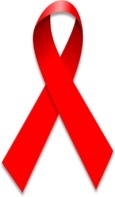 กิจกรรมส่งเสริมการป้องกันเอดส์
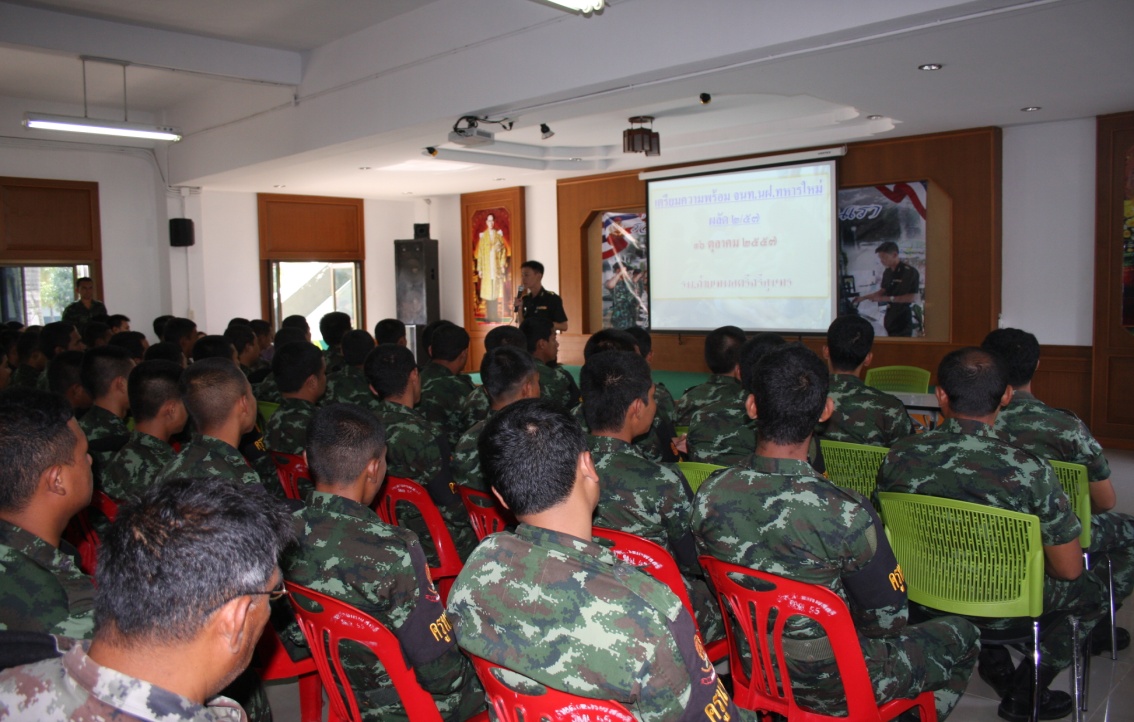 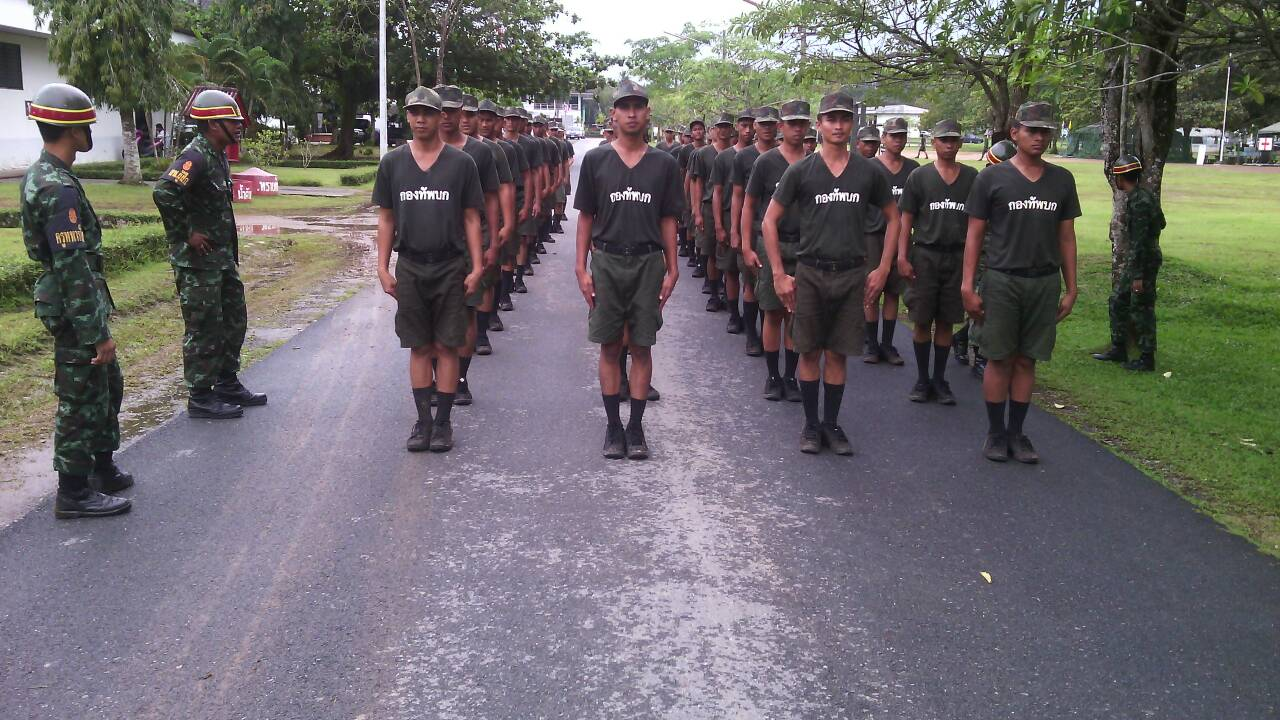 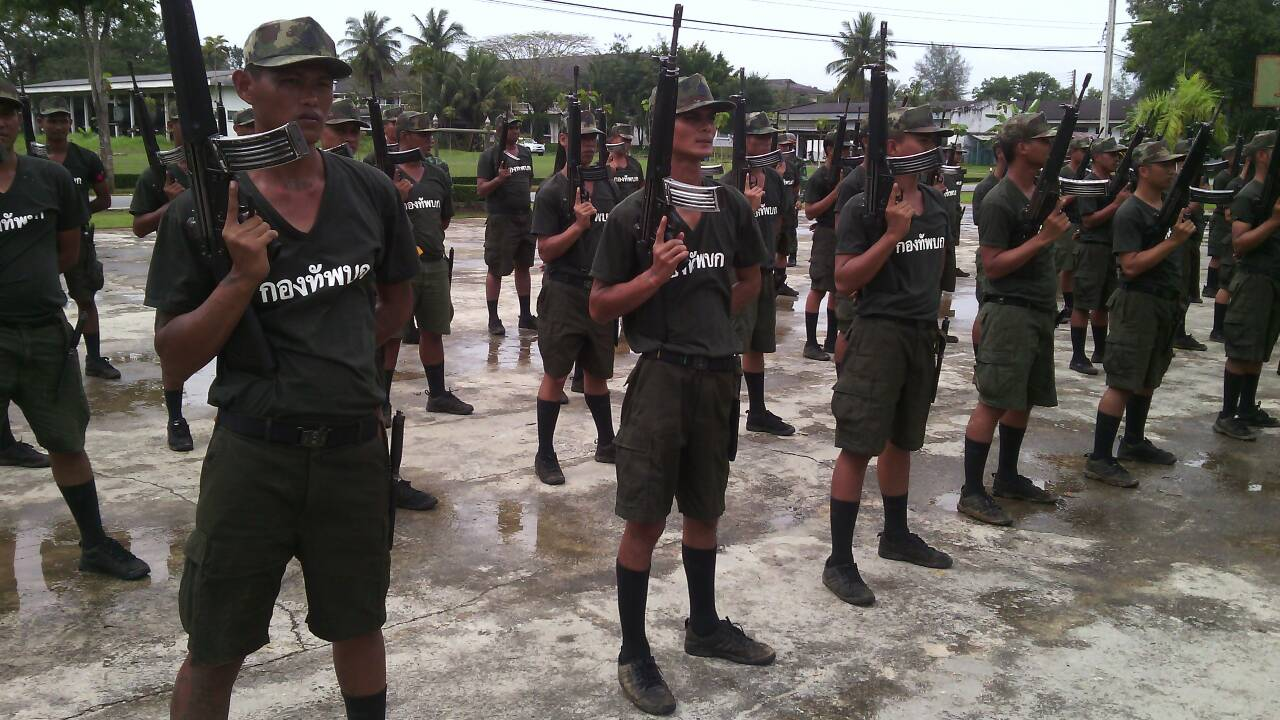 สร้างการเรียนรู้เรื่องเอดส์เพื่อให้มีความรู้ความเข้าใจ
และมีทัศนคติที่ดีในการอยู่ร่วมกัน
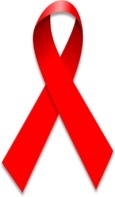 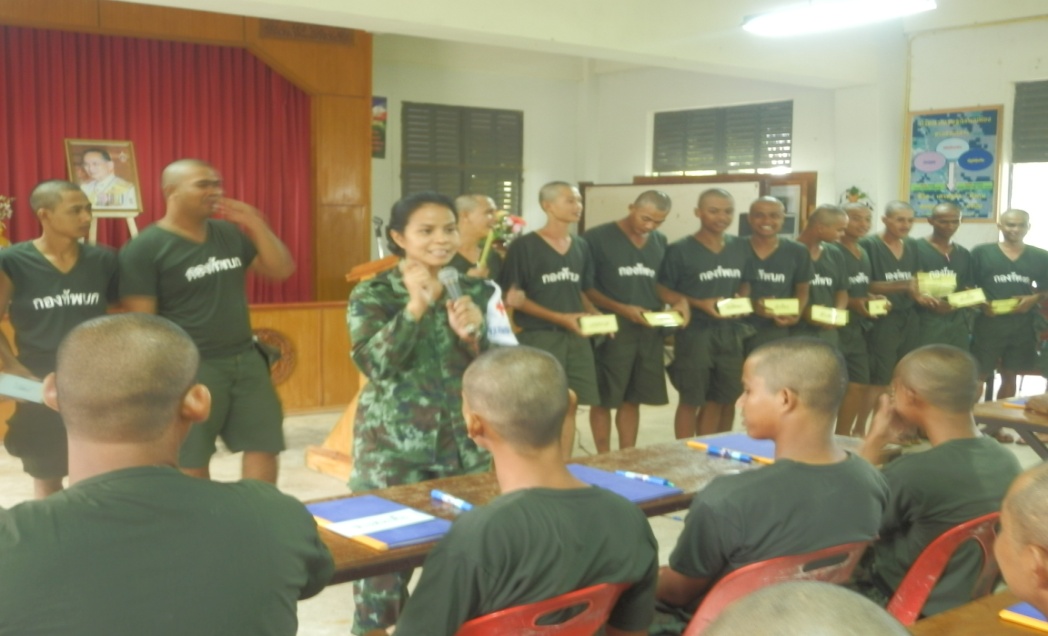 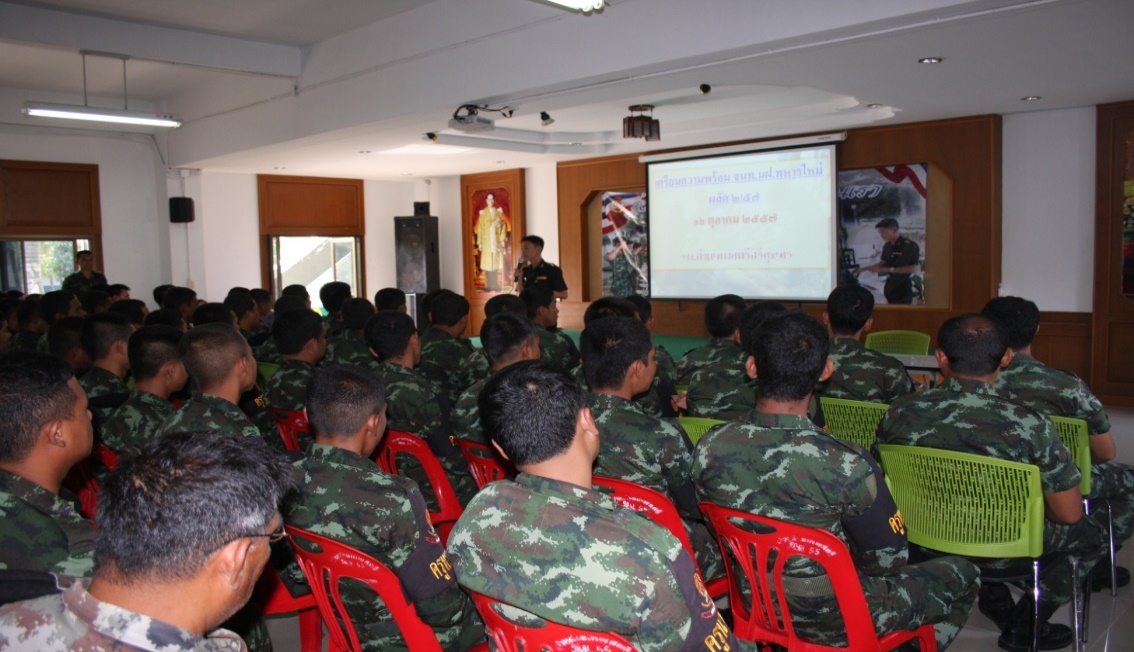 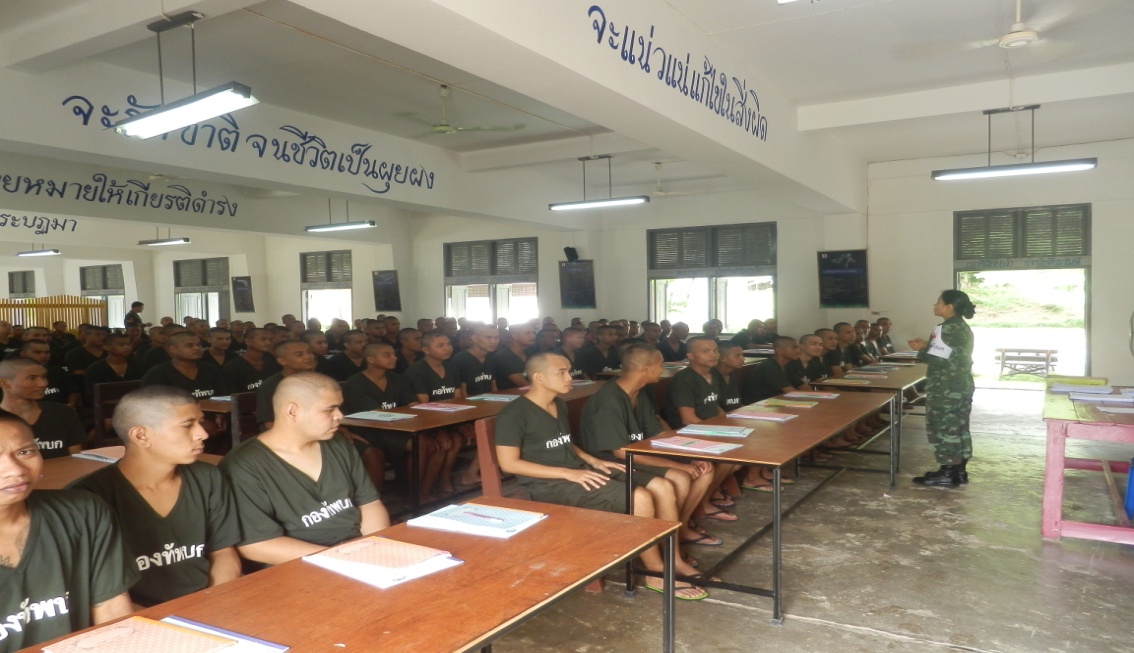 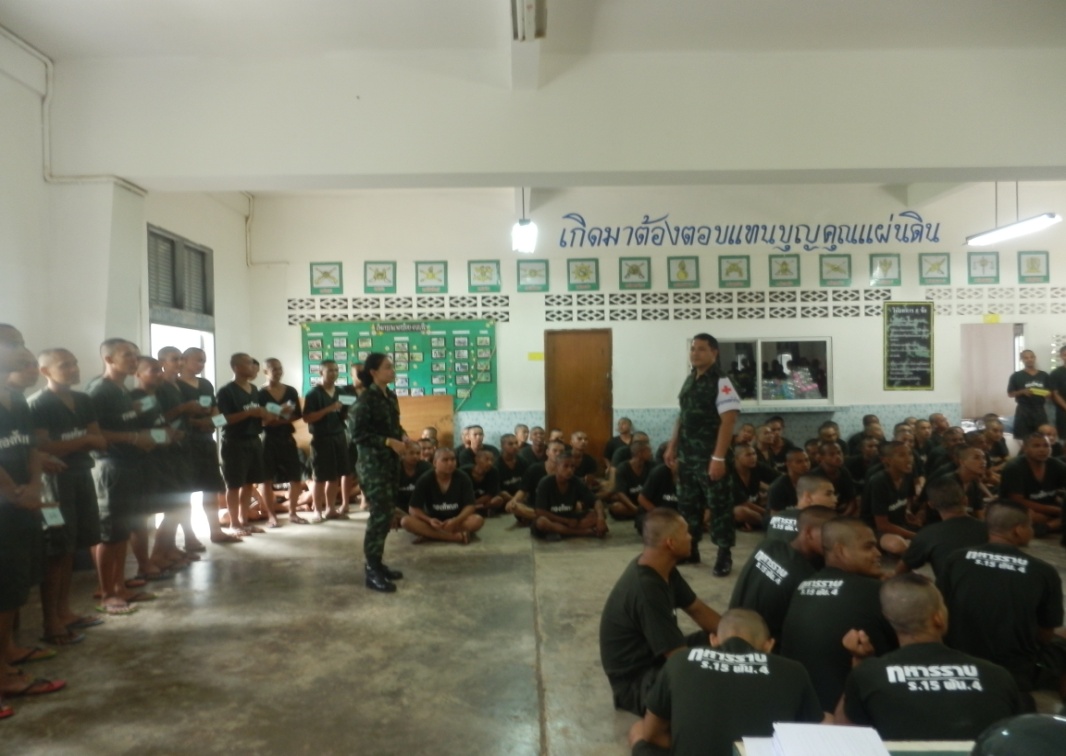 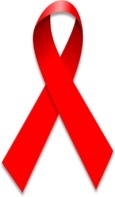 กิจกรรมการให้ข้อมูลและคำปรึกษา
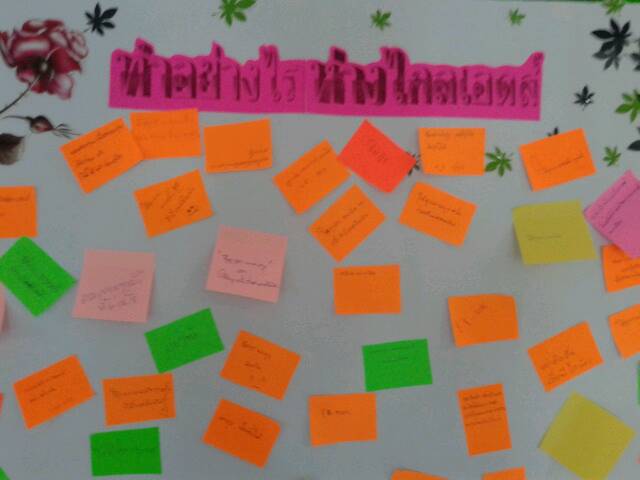 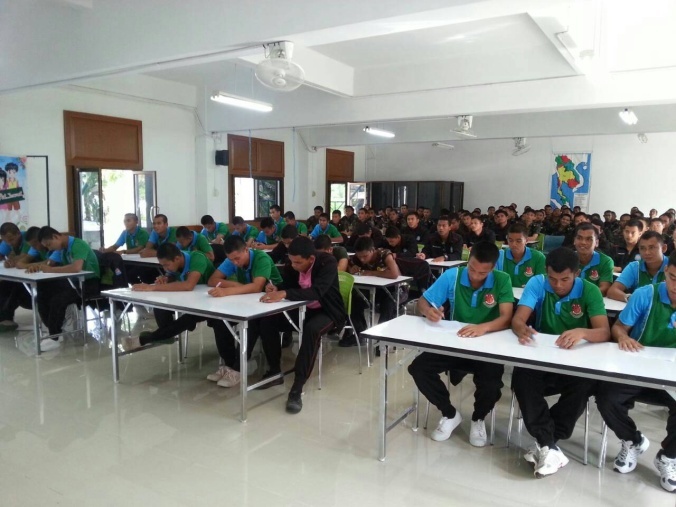 เปลี่ยนจาก group learning เป็นParticipated learning
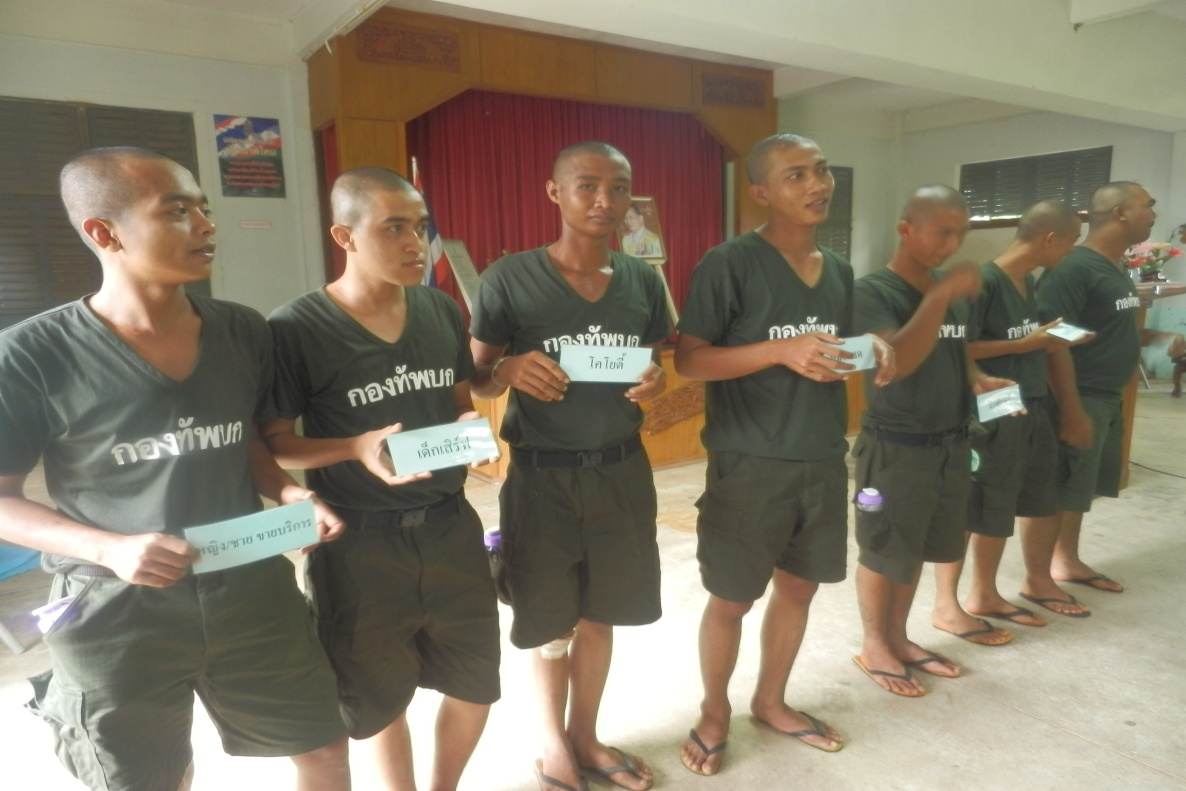 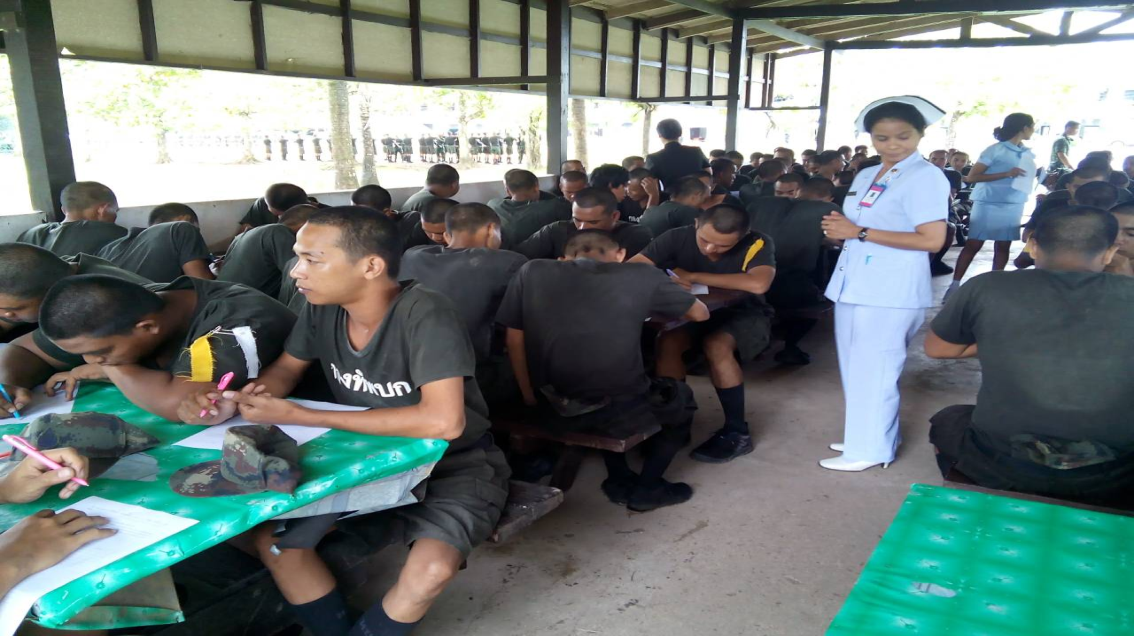 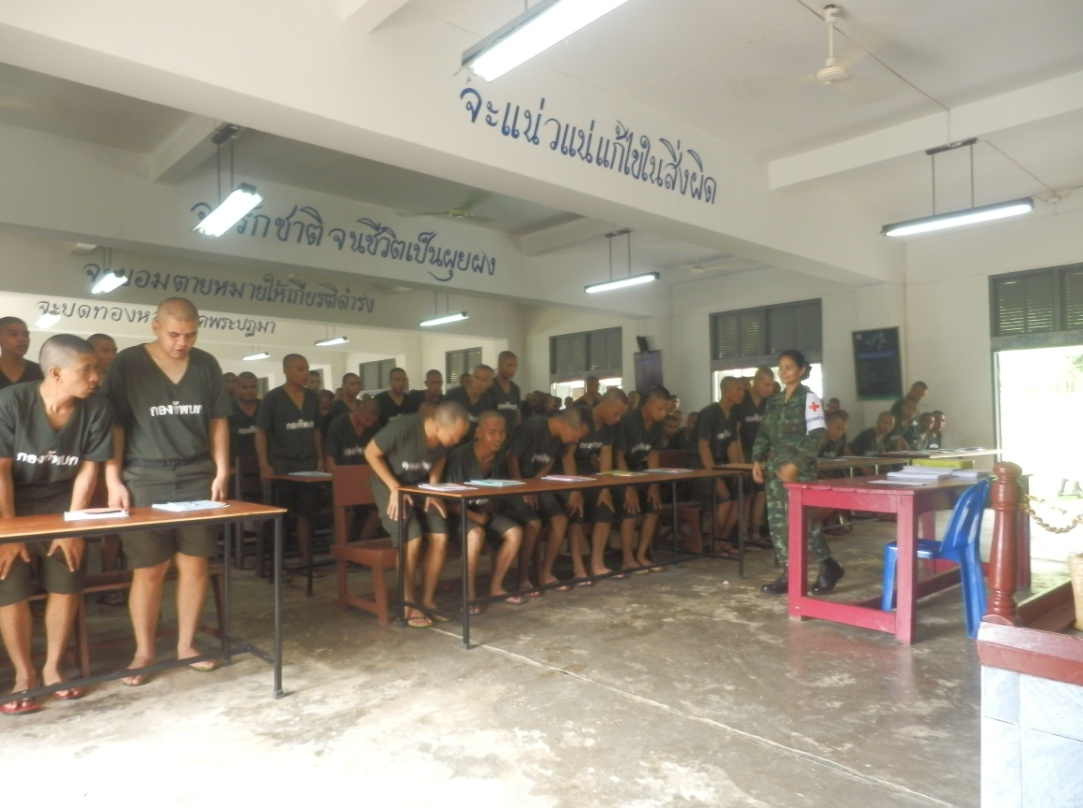 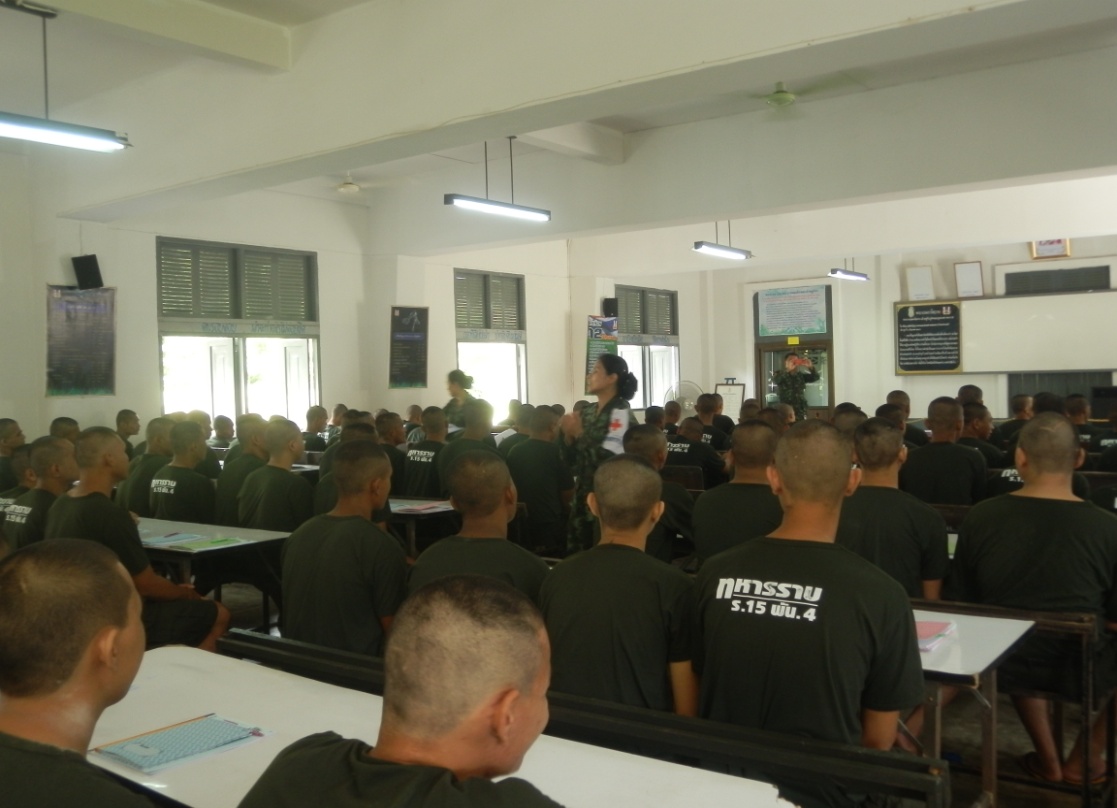 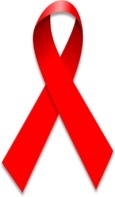 กิจกรรมการให้ข้อมูลและคำปรึกษาเกี่ยวกับการตรวจหาการติดเชื้อเอชไอวีโดยสมัครใจกับทหารกองประจำการ
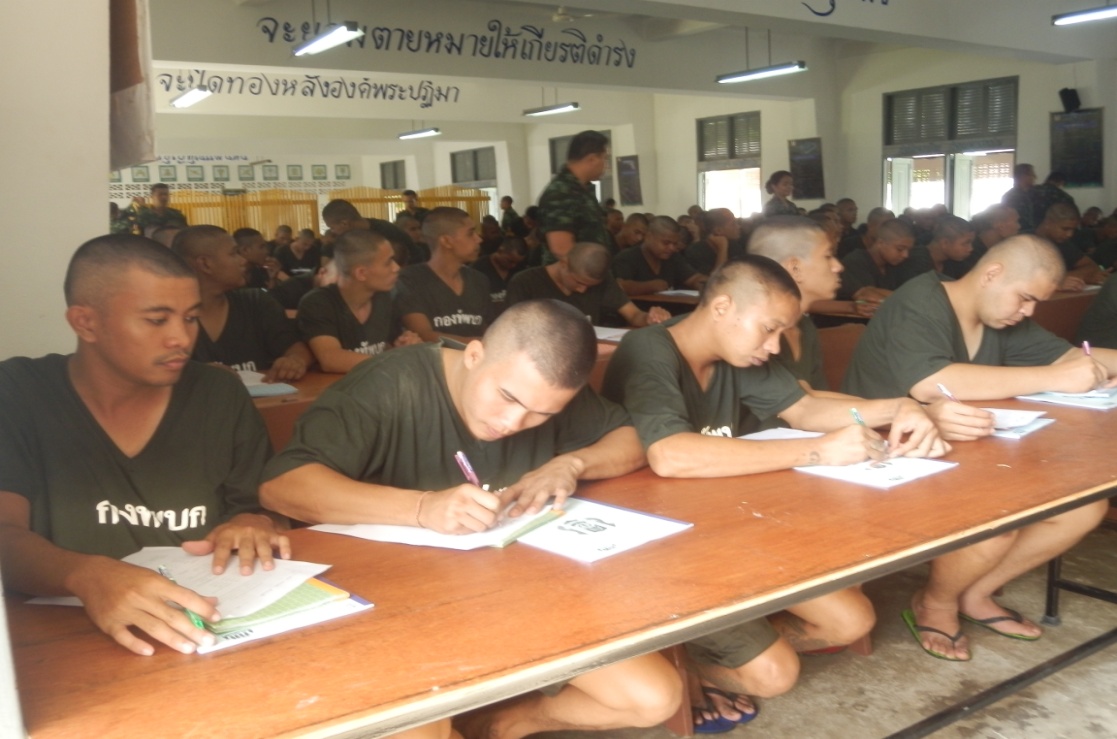 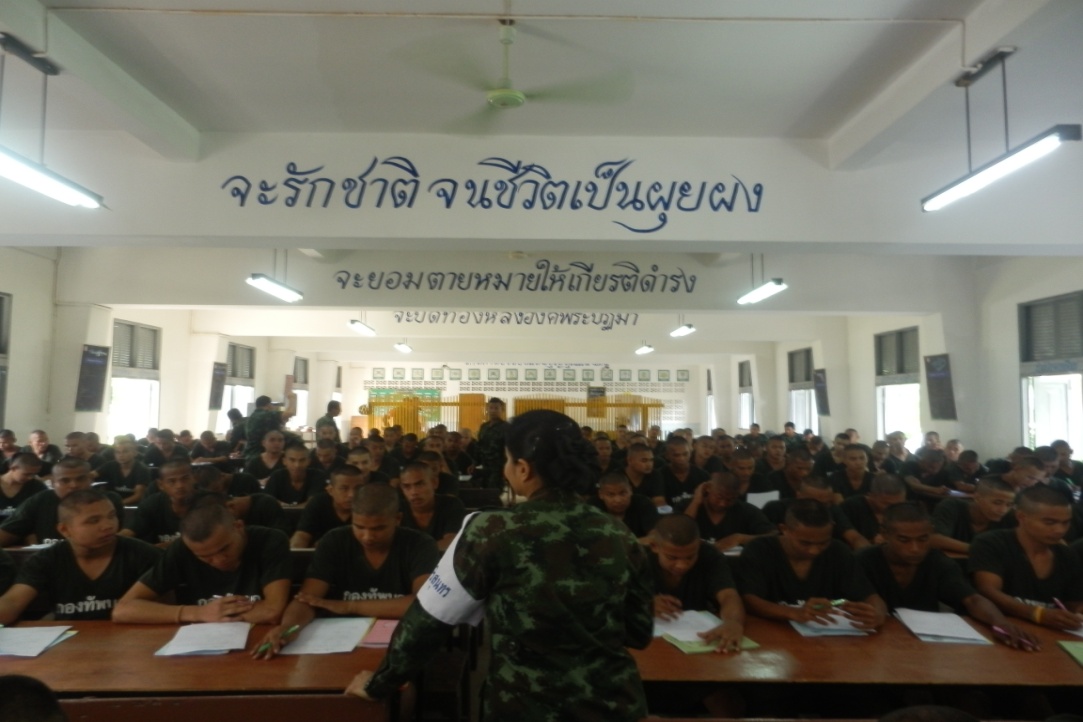 ผลการประเมินความพึงพอใจ
ทหารกองประจำการปี 56-58
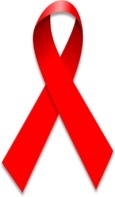 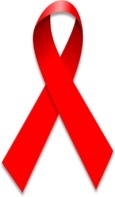 ผลการประเมินความรู้
ทหารกองประจำการปี 56-58
ดี
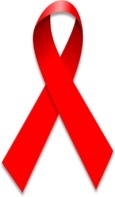 ผลการประเมินทัศนะคติ
การอยู่ร่วมกับผู้ติดเชื้อเอชไอวีปี 56-58
ดี
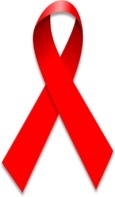 ข้อเสนอแนะ
เพิ่มเวลาในการจัดกิจกรรม
เพิ่มกิจกรรมนันทนาการ
เพิ่มสื่อและภาพประกอบในการจัดอบรม
ปรับปรุงสถานที่อบรม
จับเข่าคุยกัน
เชิญผู้ติดเชื้อเอดส์มาคุยให้ฟัง
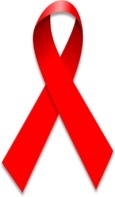 กิจกรรมส่งเสริมการป้องกันเอดส์ให้กับทหารกองประจำการ
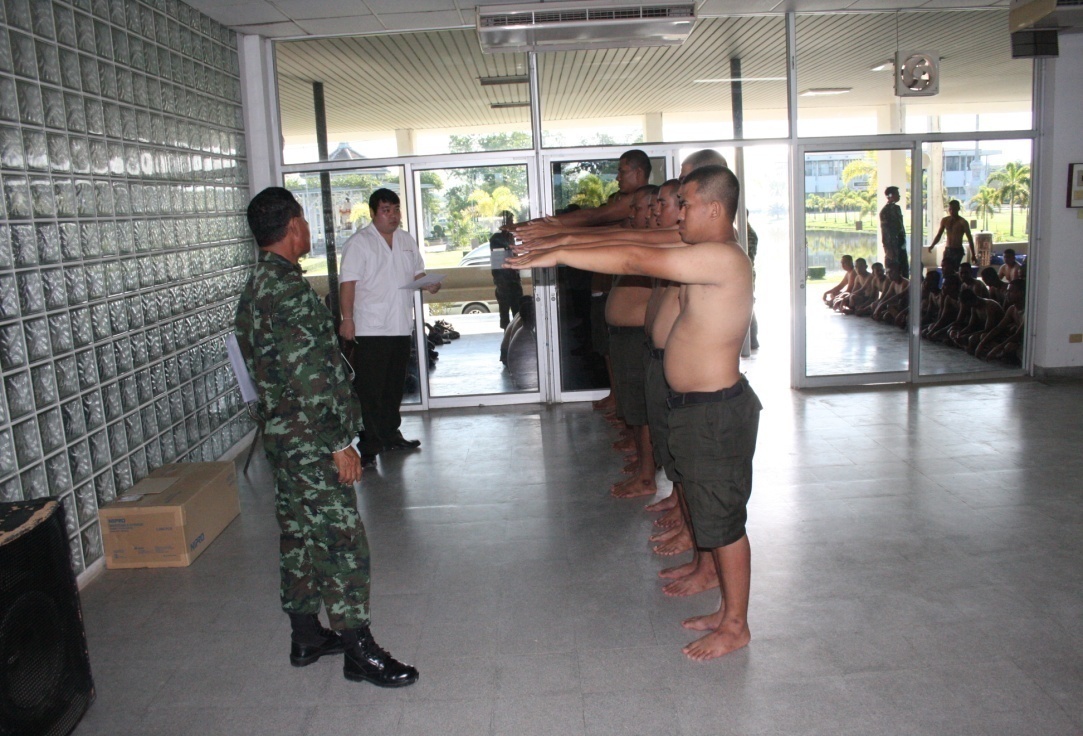 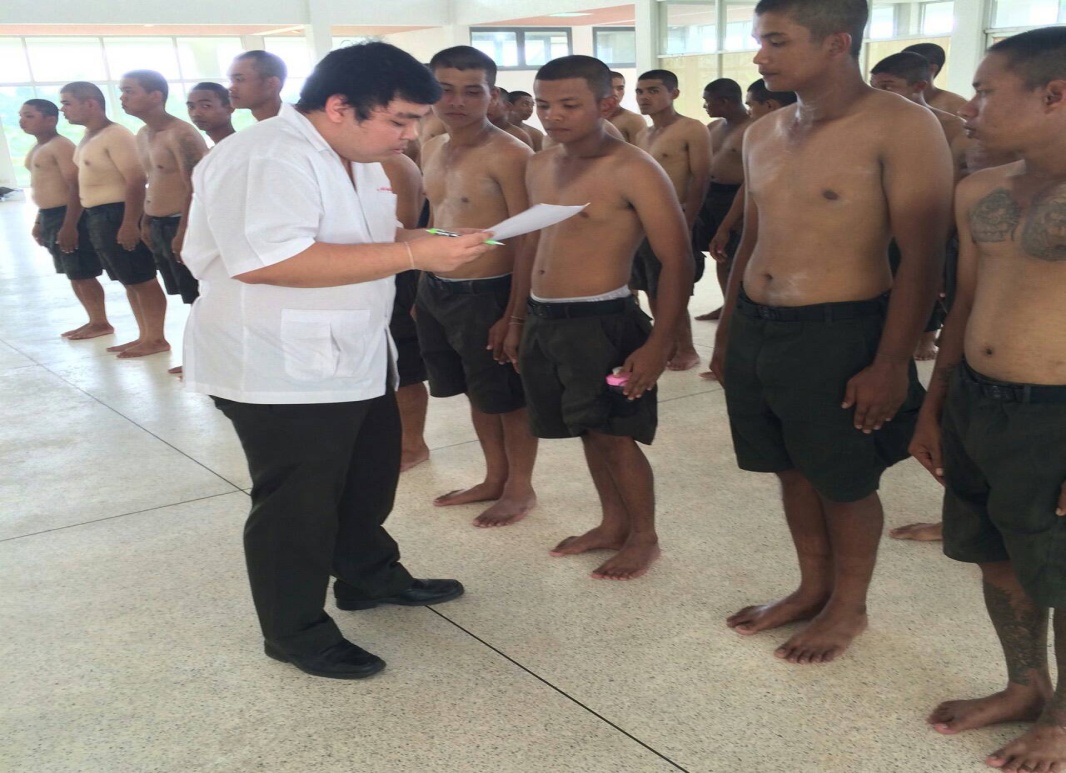 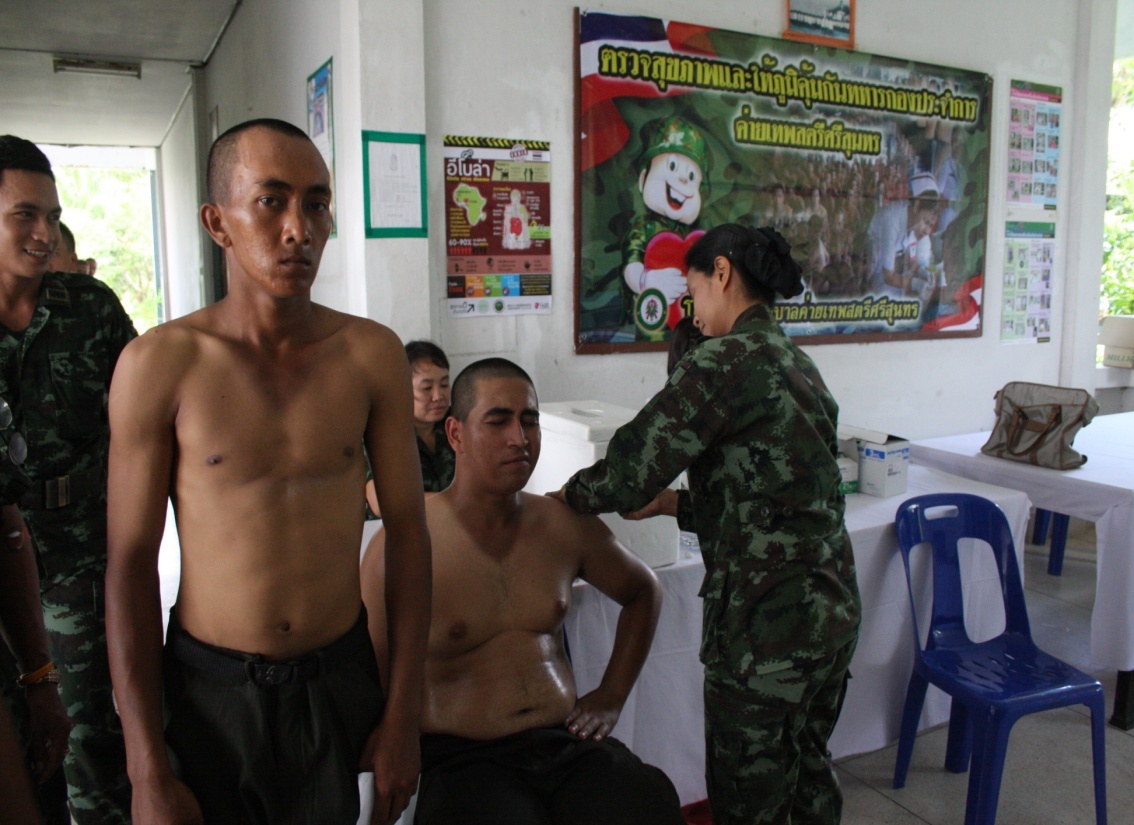 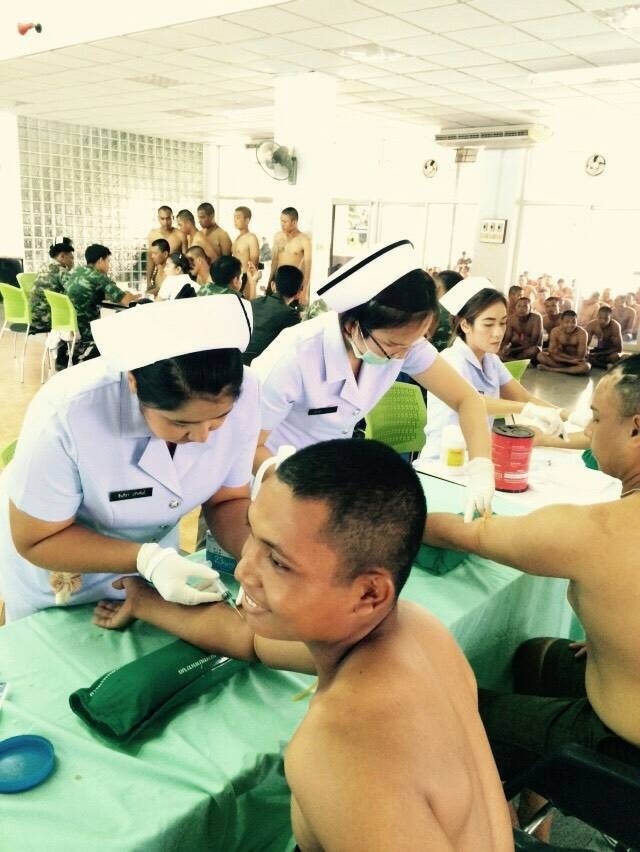 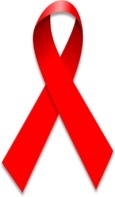 กิจกรรมส่งเสริมการป้องกันเอดส์
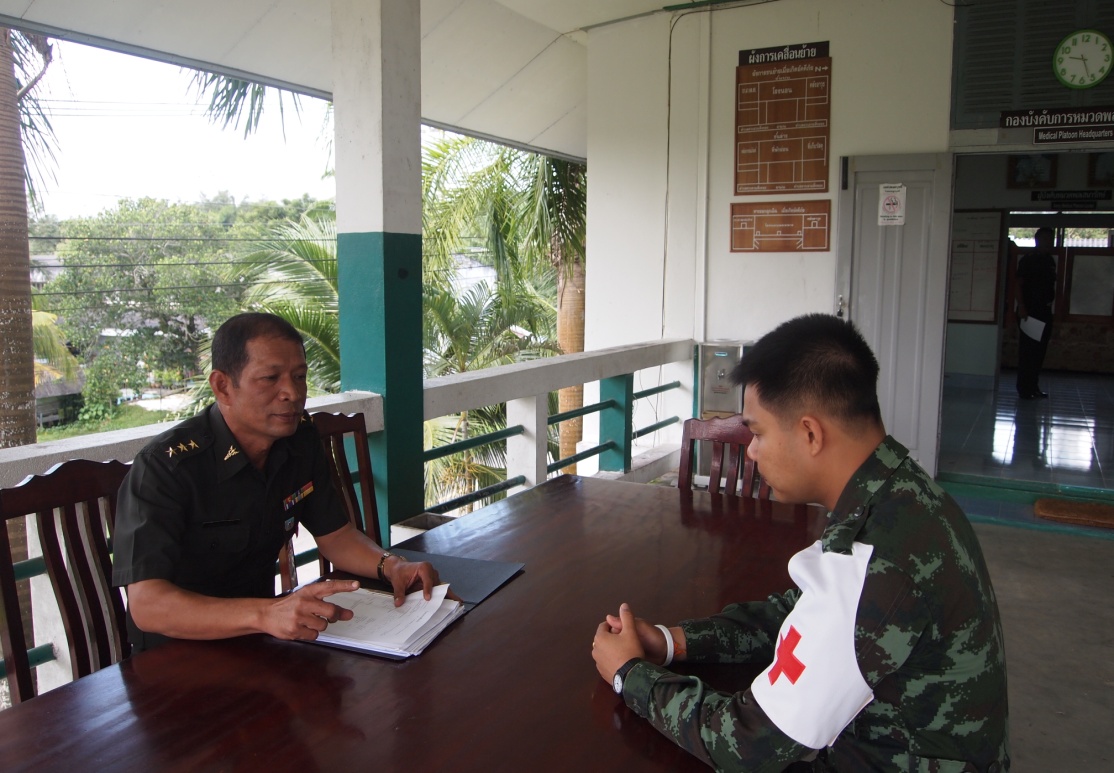 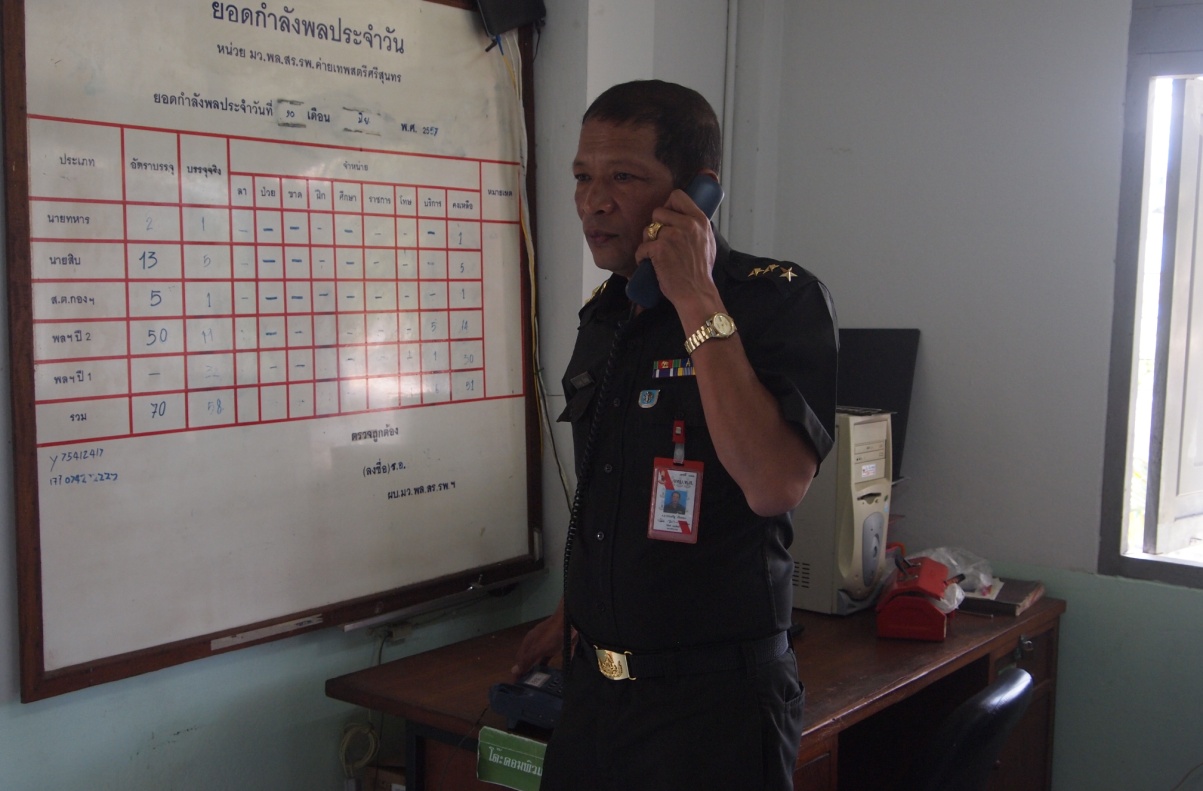 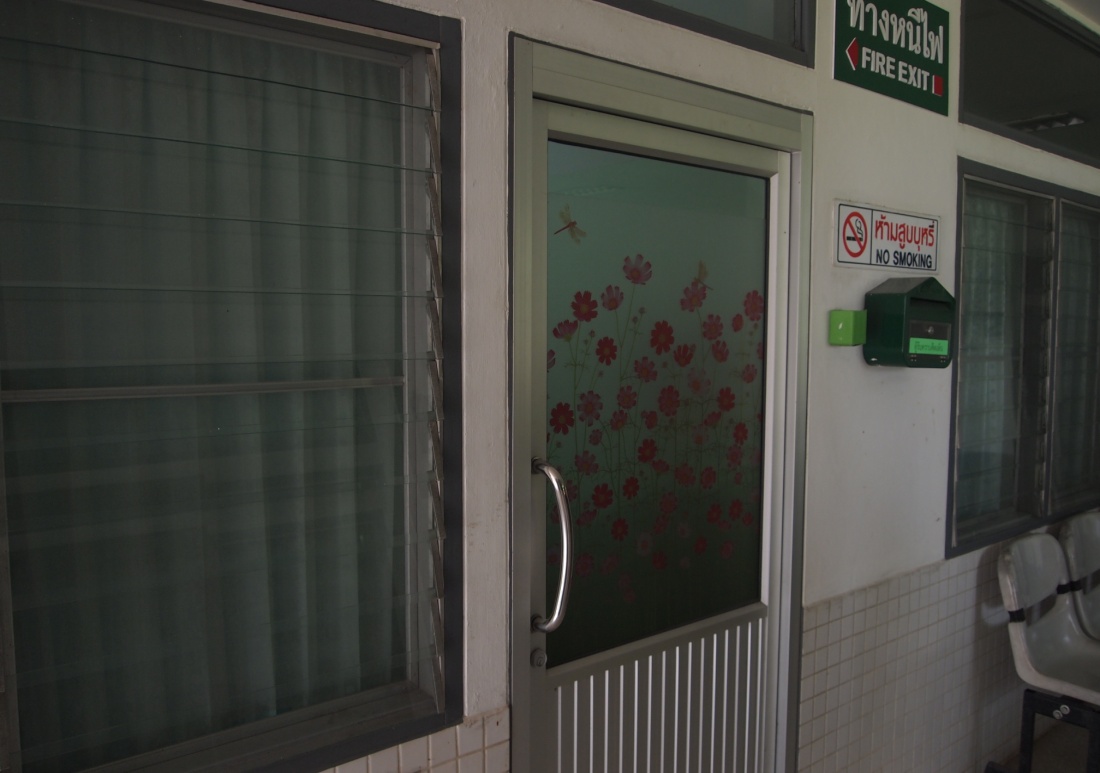 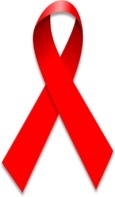 กิจกรรมส่งเสริมการป้องกันเอดส์
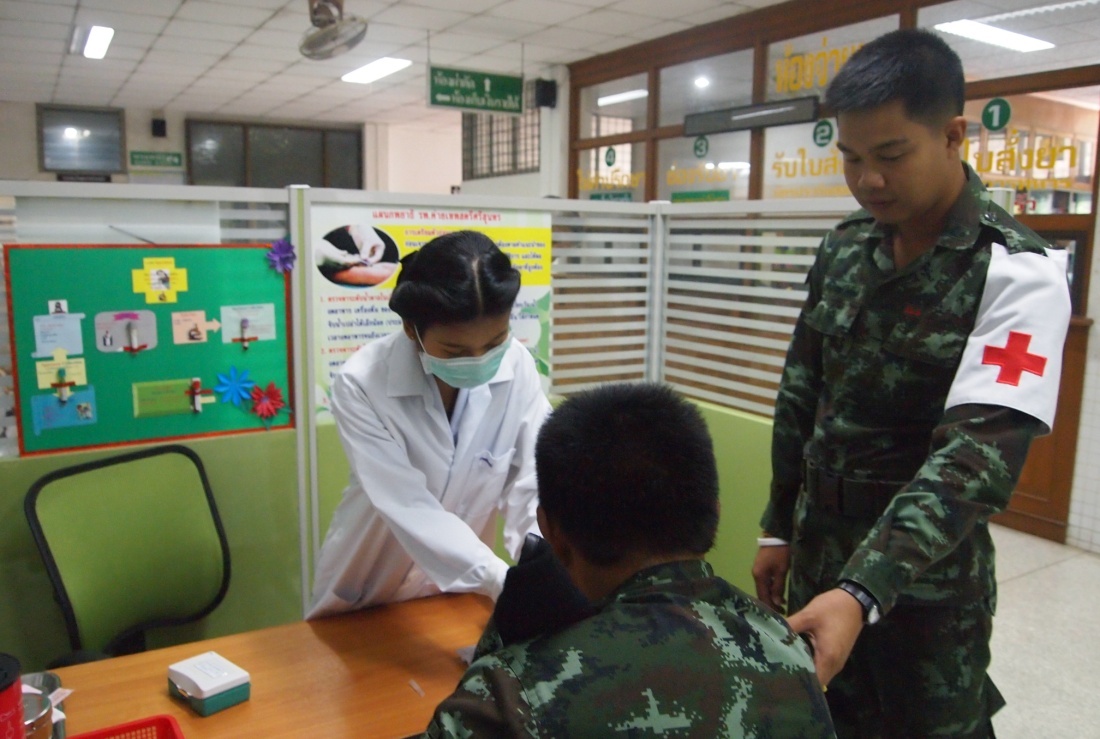 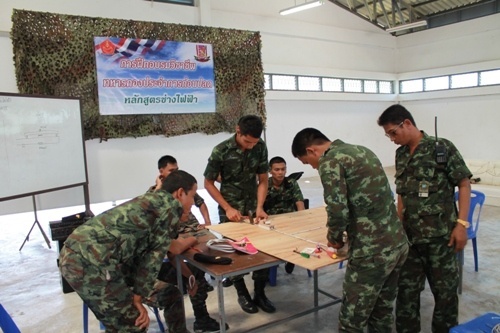 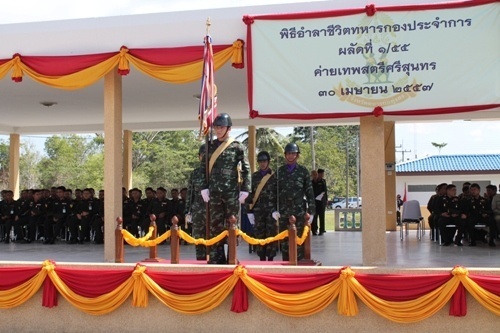 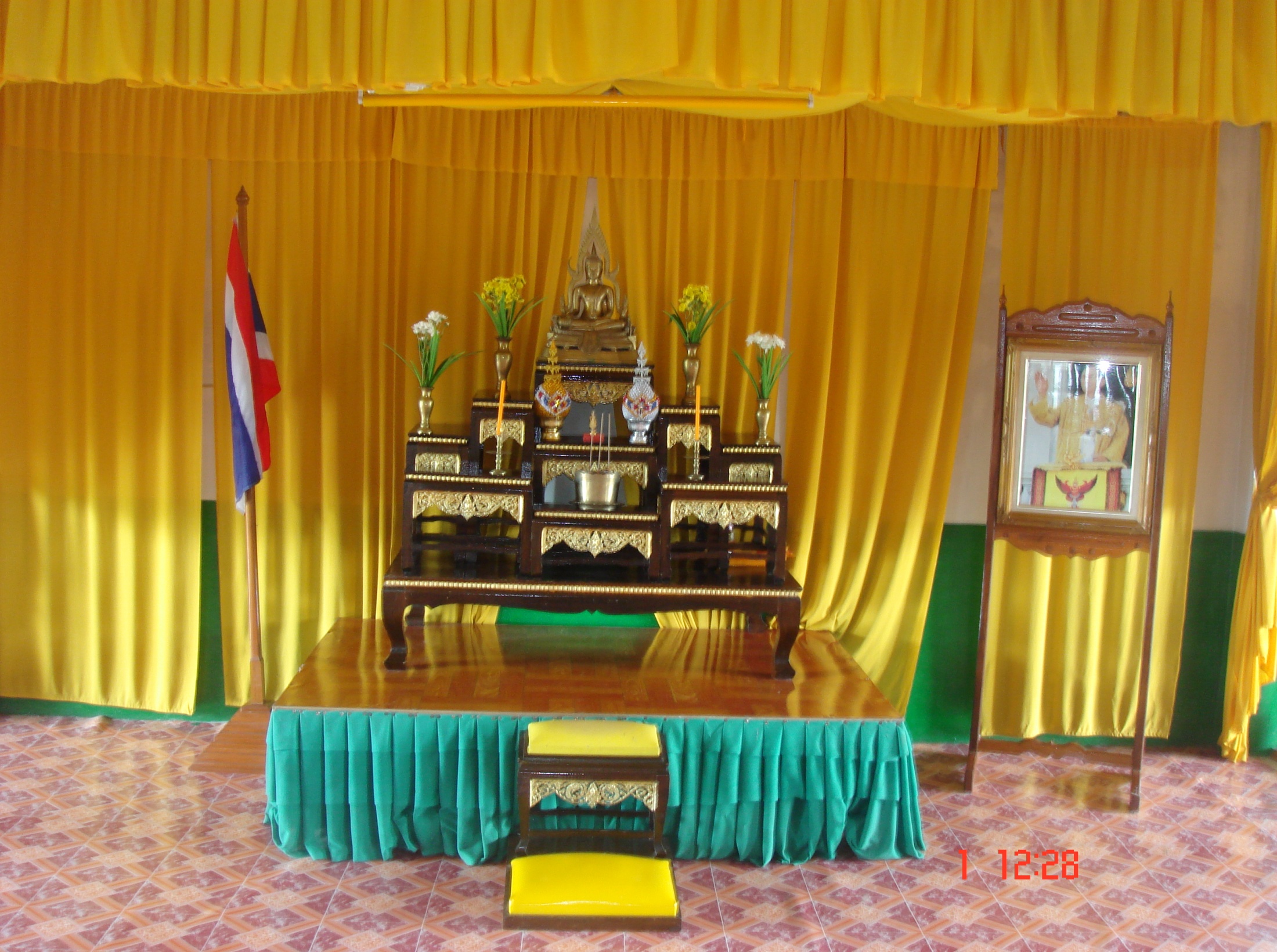 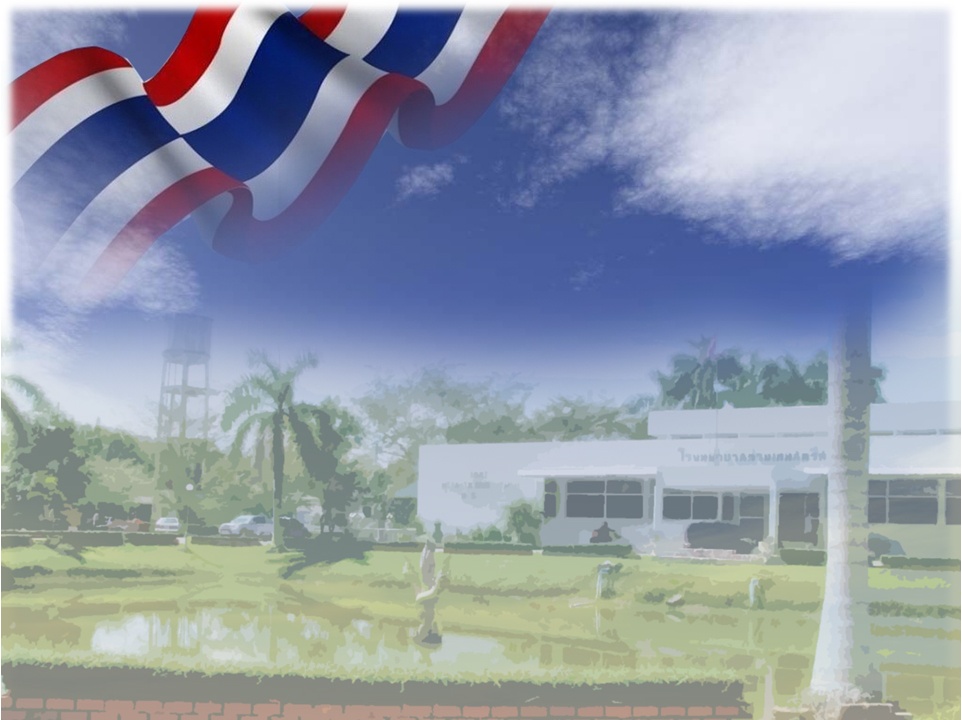 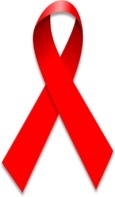 กิจกรรมส่งเสริมการป้องกันเอดส์ให้กับทหารกองประจำการ
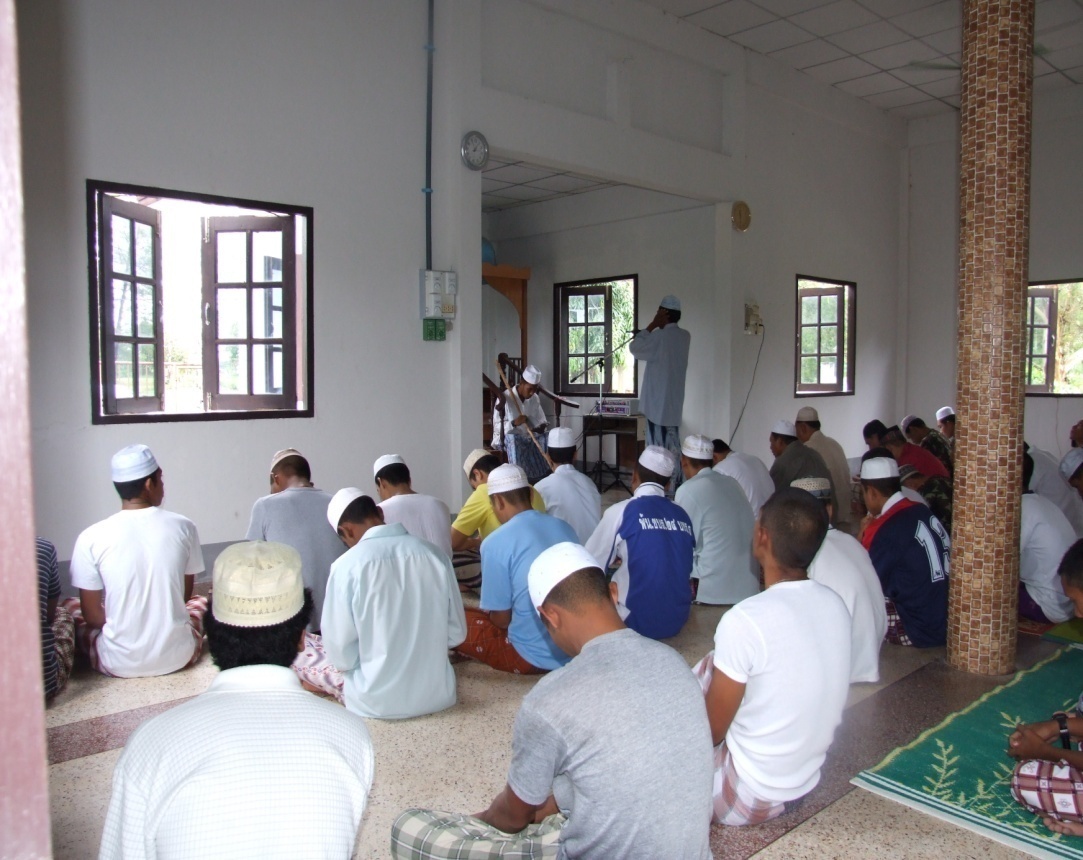 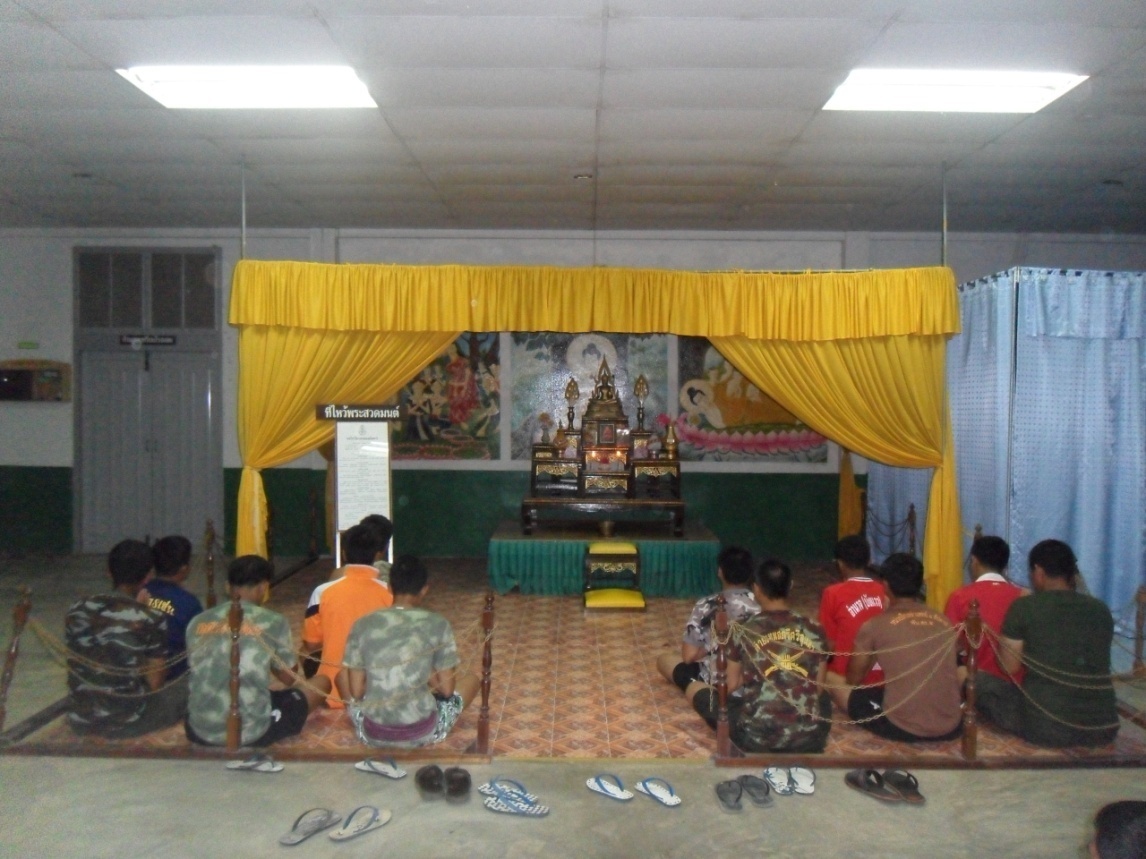 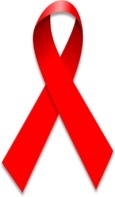 กิจกรรมส่งเสริมการป้องกันเอดส์
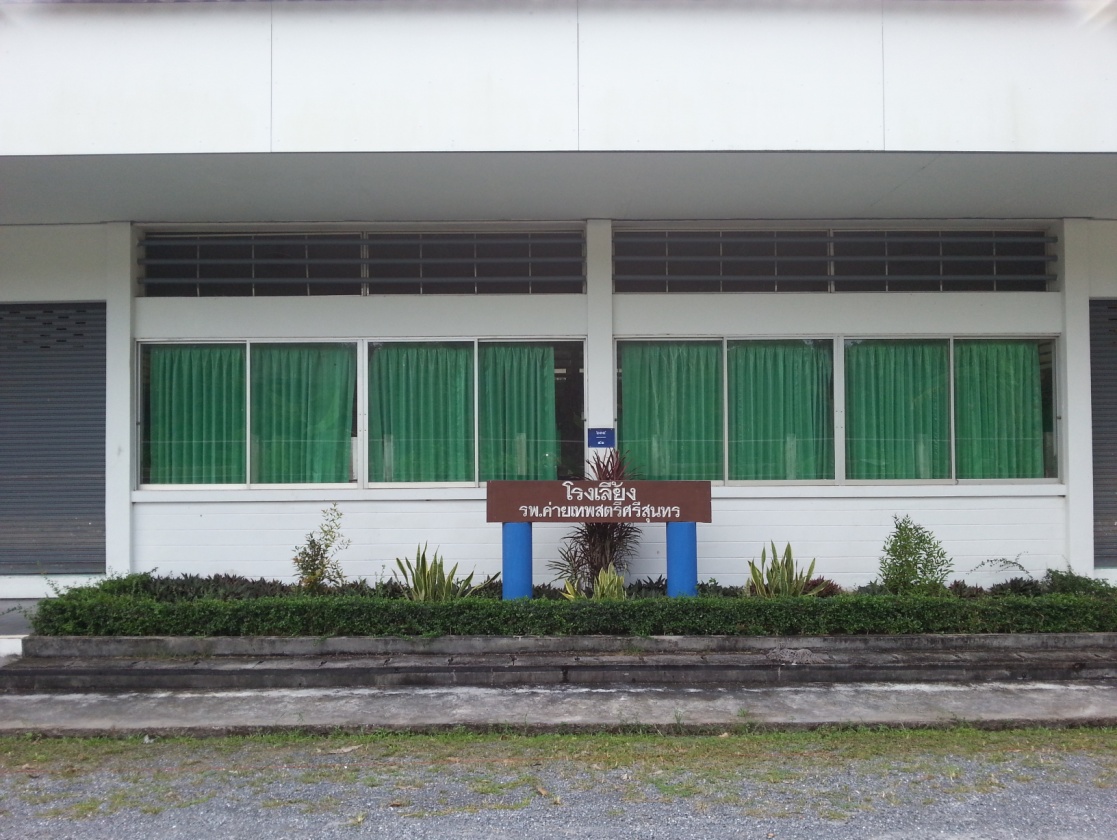 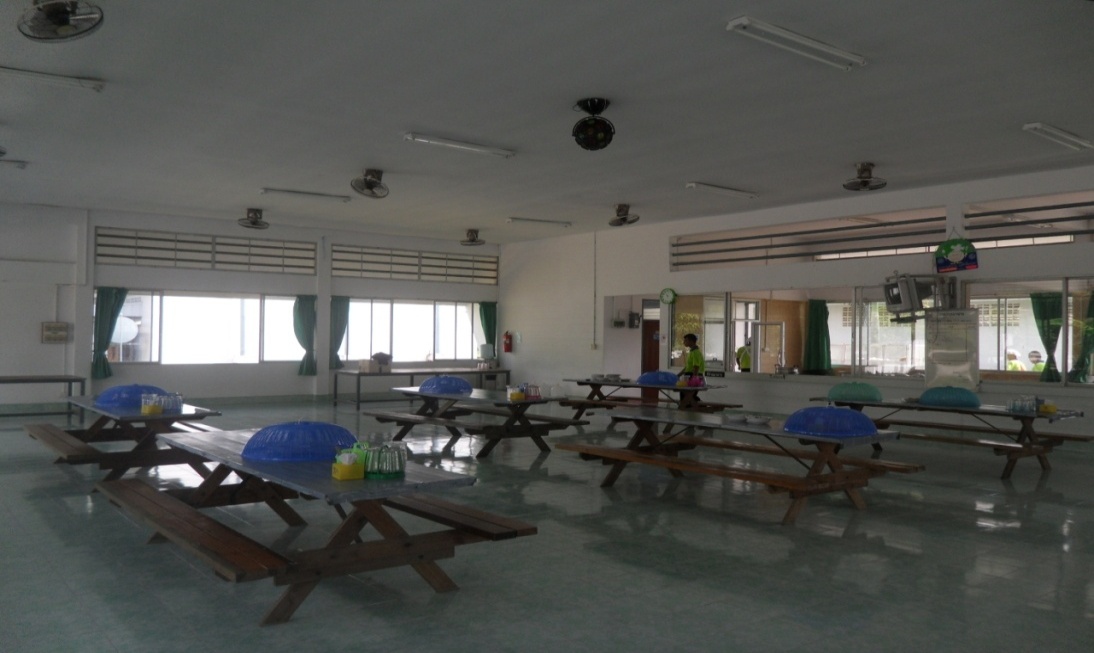 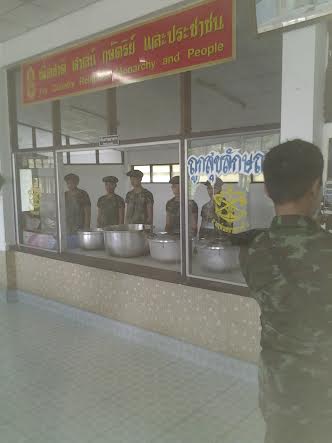 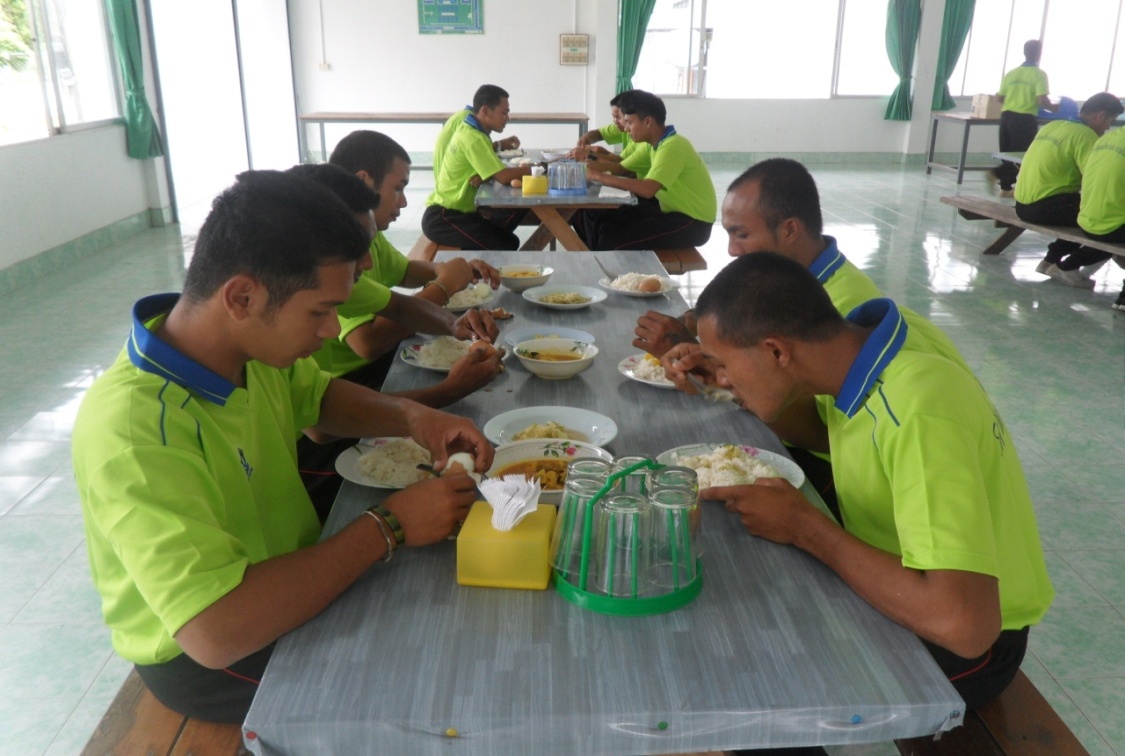 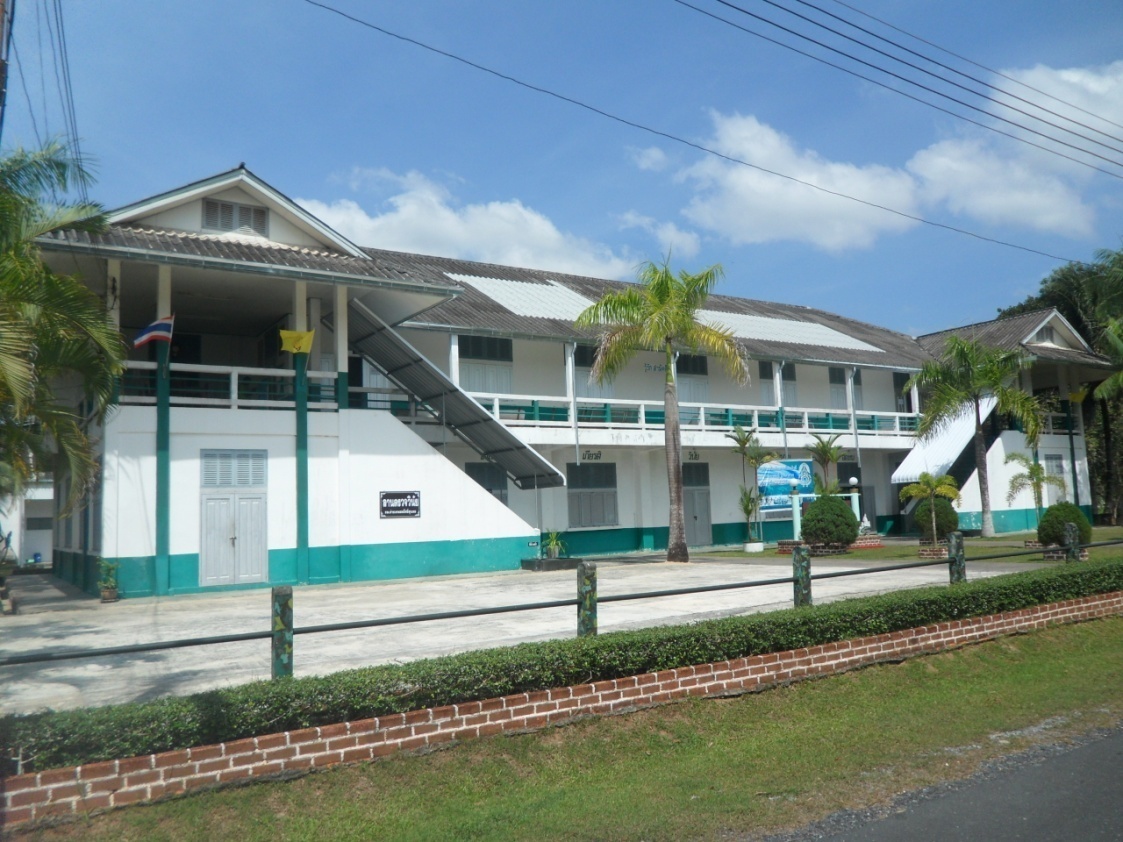 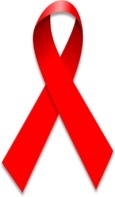 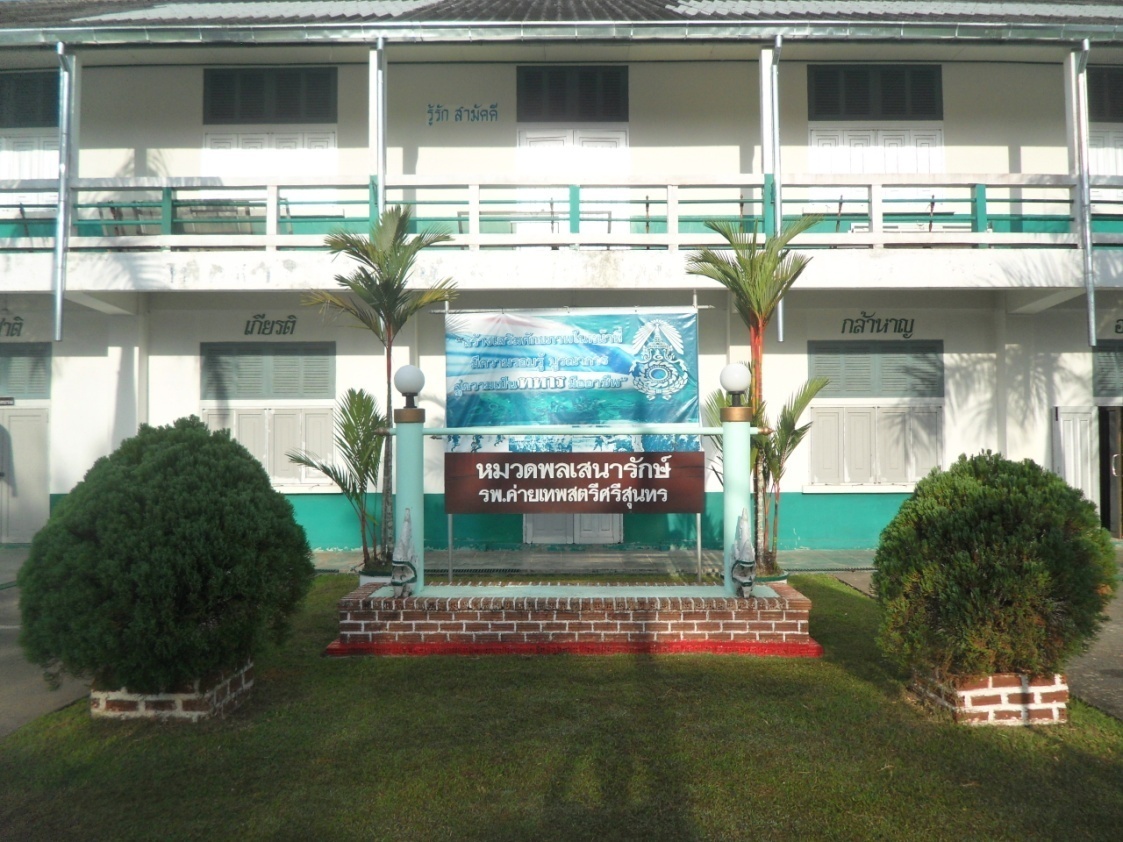 กิจกรรมส่งเสริมการป้องกันเอดส์
ปรับปรุงอาคารสำนักงาน กองรักษาการณ์ 
และโรงนอนทหารกองประจำการ
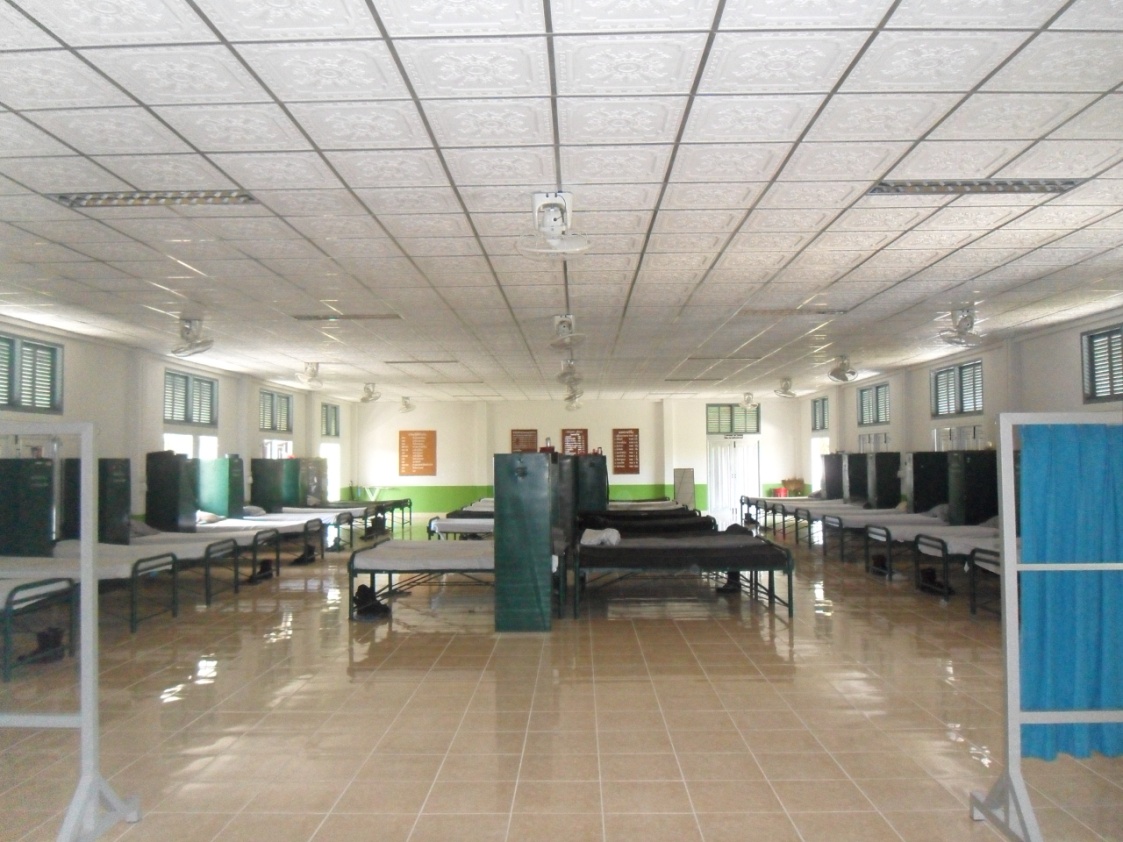 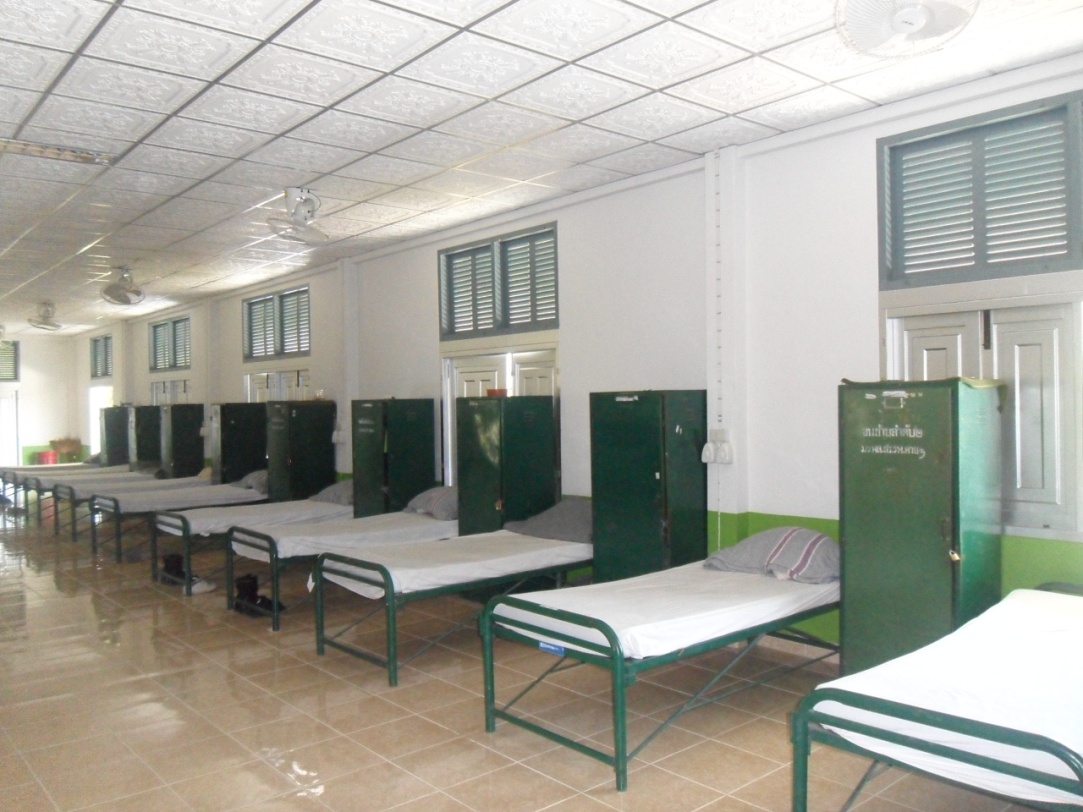 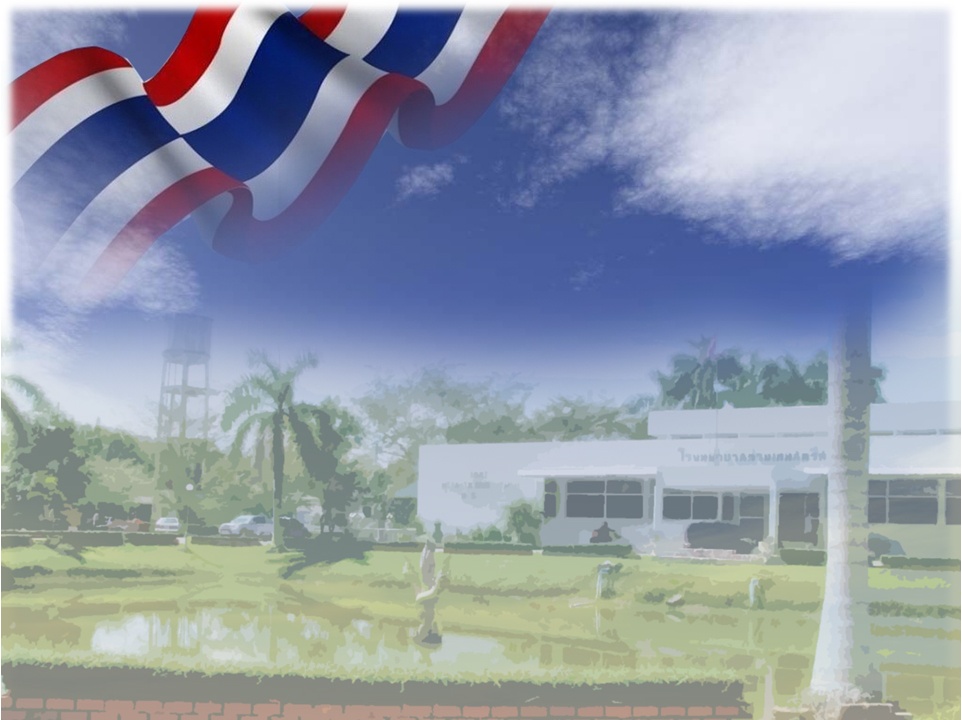 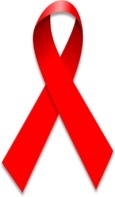 กิจกรรมส่งเสริมการป้องกันเอดส์
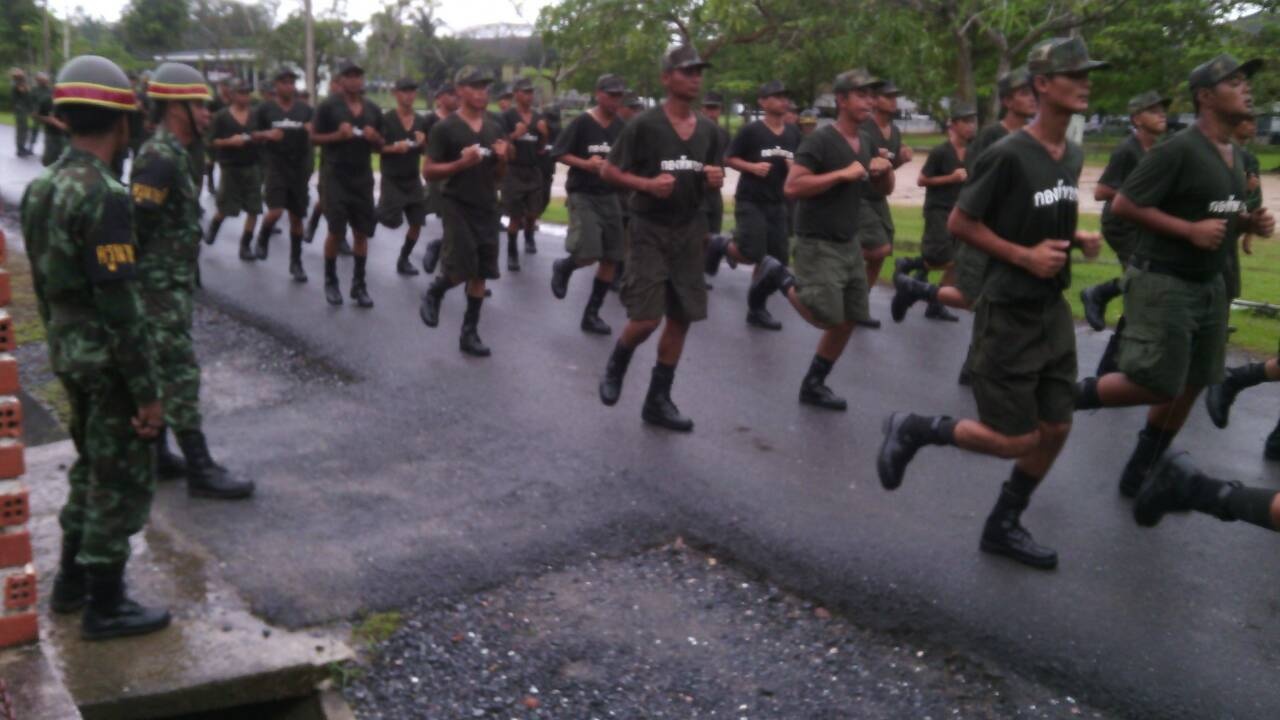 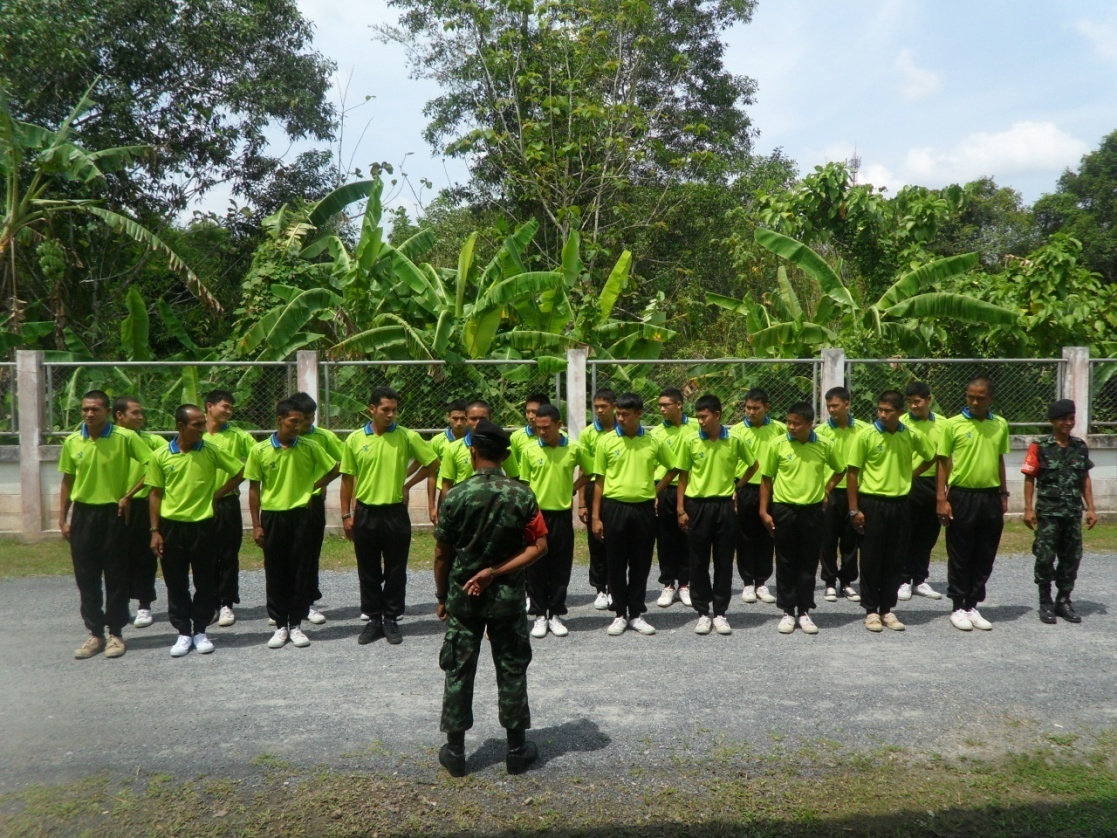 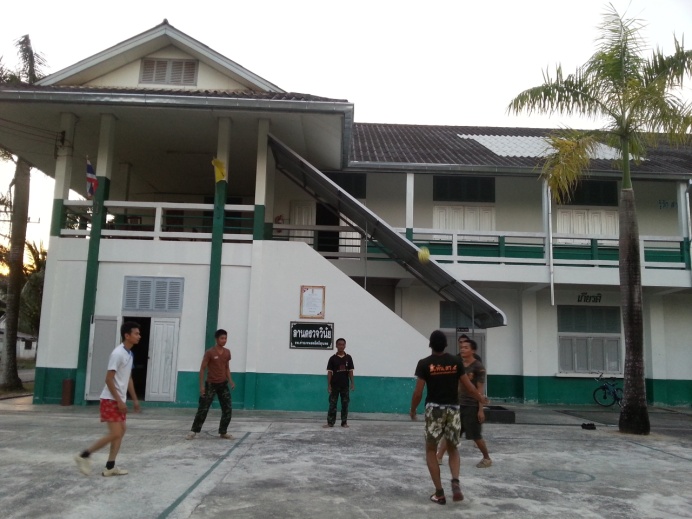 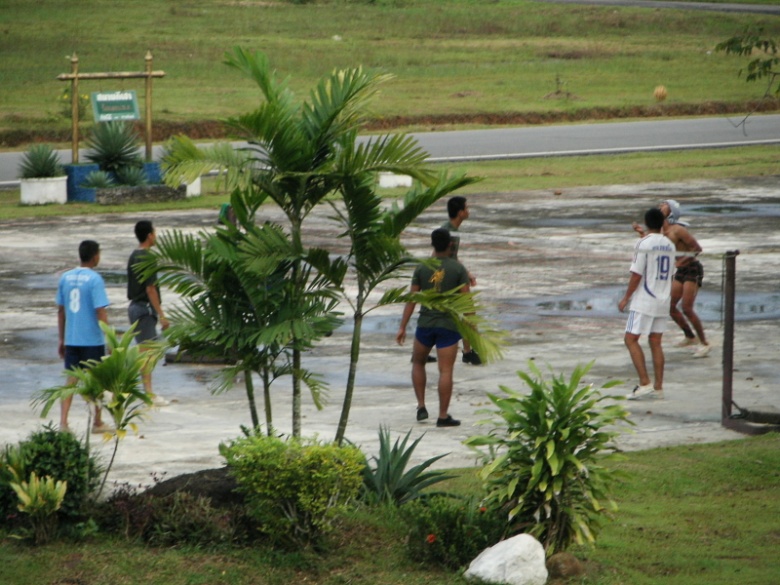 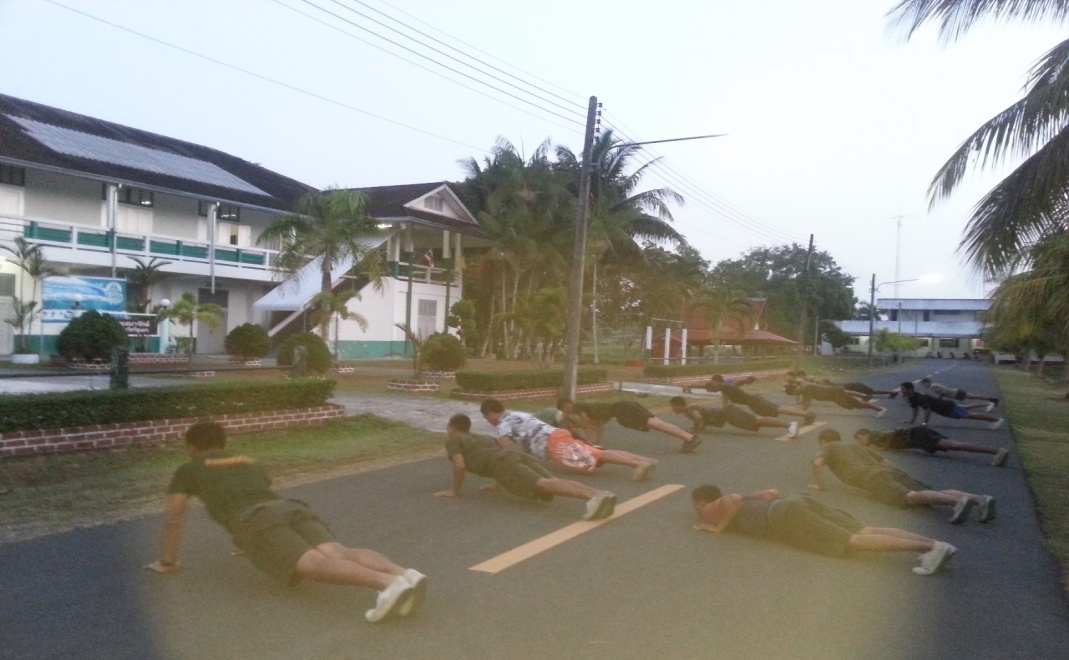 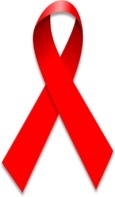 กิจกรรมส่งเสริมการป้องกันเอดส์
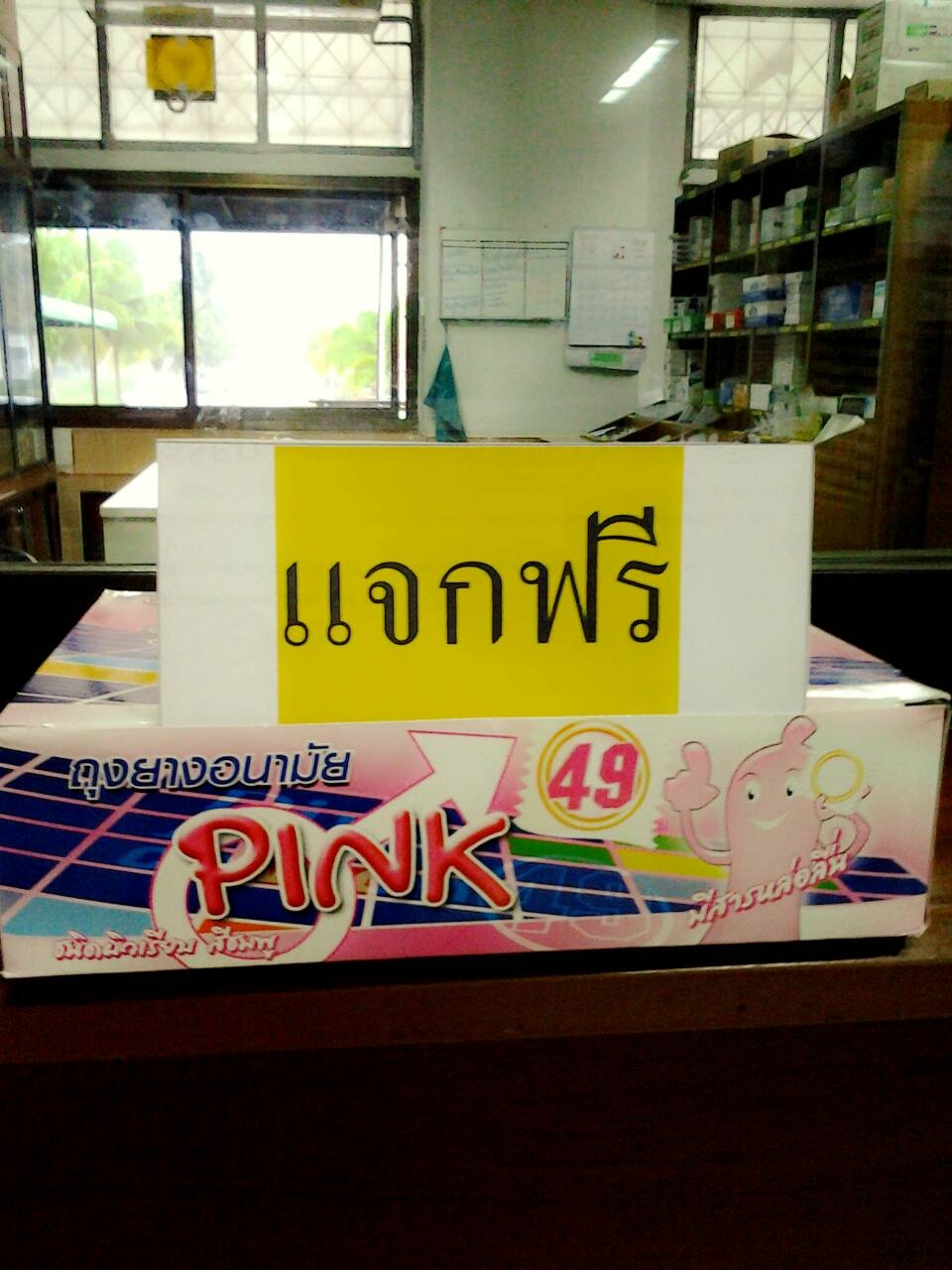 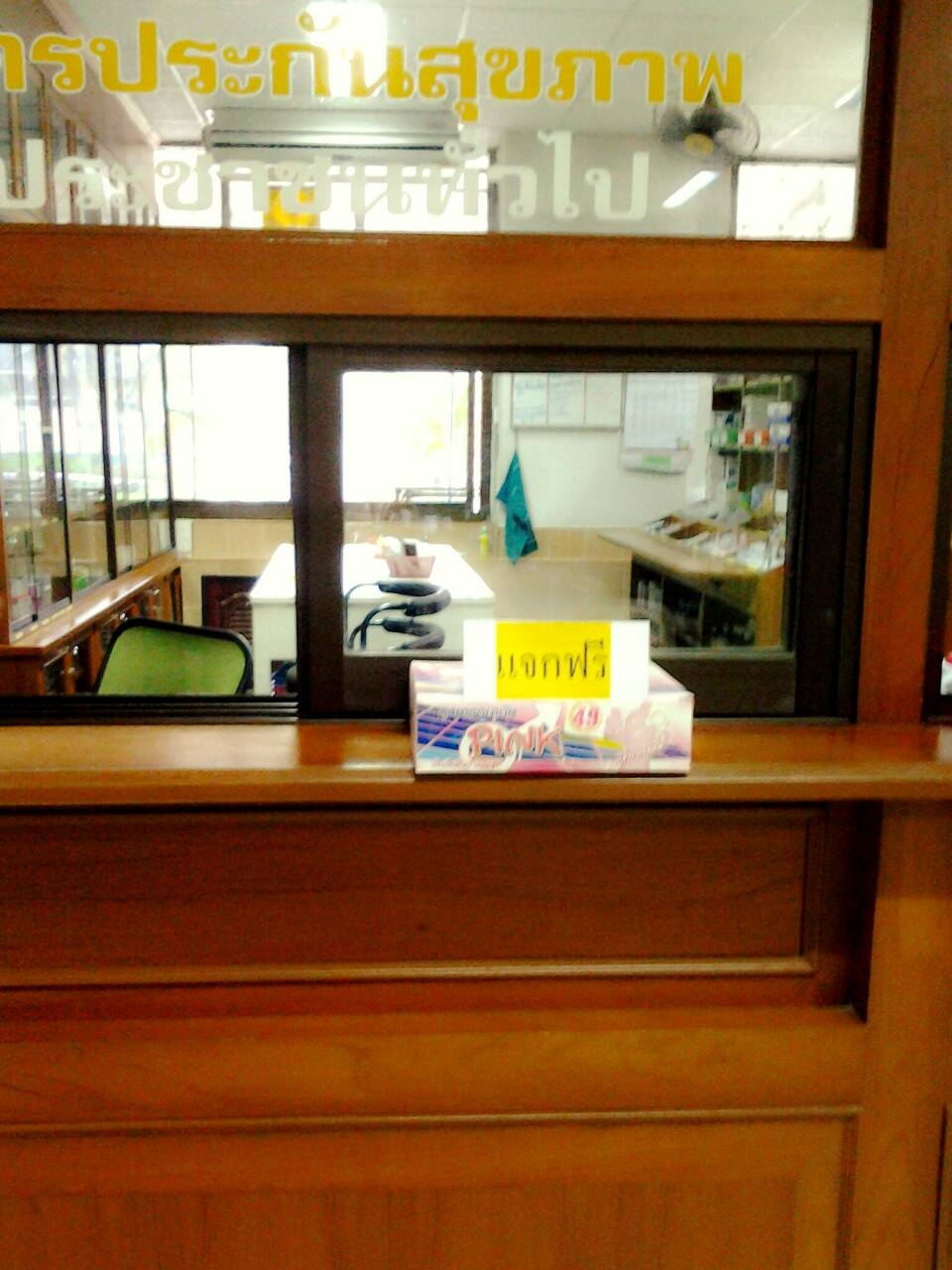 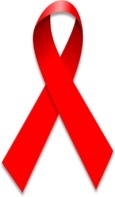 กิจกรรมส่งเสริมการป้องกันเอดส์
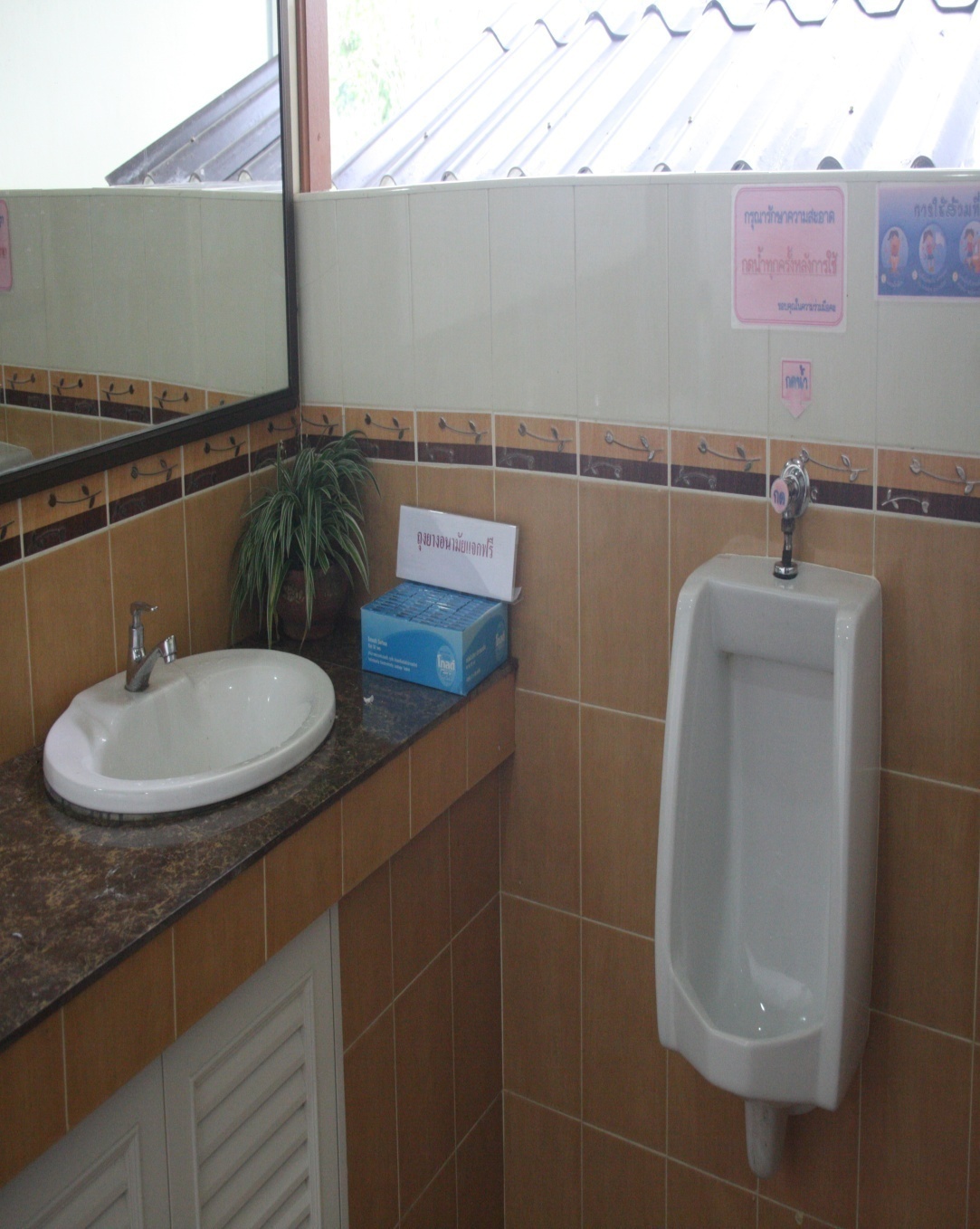 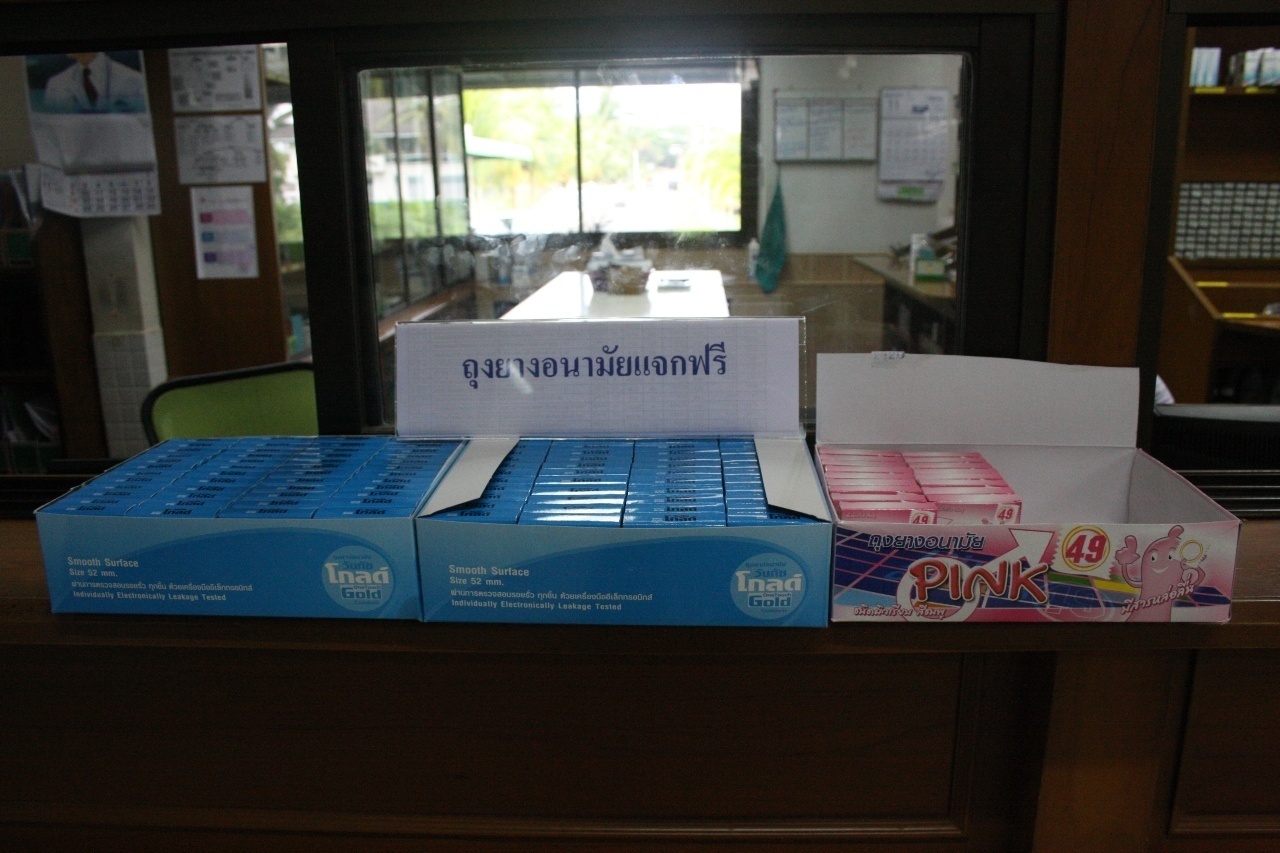 การวิเคราะห์หาสาเหตุ PICO 2
ผังก้างปลา (Cause & Effect Diagram)
ทหารกองประจำการ
วัสดุ/อุปกรณ์
โรคติดเชื้อ HIV
ไม่มีการค้นหาผู้ติดเชื้อรายใหม่ก่อนปลดประจำการ
วิธีการ
ทีม
กิจกรรมการแก้ปัญหา
มีระบบบริการที่ส่งเสริมการค้นหาผู้ติดเชื้อรายใหม่ก่อนปลดประจำการ
จัดระบบการเข้าถึงบริการทันทีเมื่อทราบผล
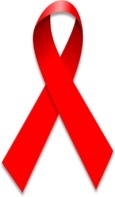 กราฟเส้นแสดงอัตราการเข้าถึงบริการของทหารกองประจำการปี 56-58
ดี
ระบบการติดตามและประเมินผล
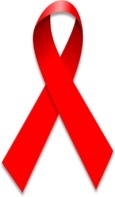 กรณีอยู่ที่หน่วย : คณะทำงานด้านเอดส์ ติดตามการปฏิบัติตามแนวทางที่กำหนด การติดตามข้อมูลสุขภาพ
กรณีกลับภูมิลำเนาหรือประสงค์ปลดประจำการ : รพ.ทำหนังสือส่งตัวไปยังหน่วยบริการสาธารณสุขใกล้บ้าน และมีการติดตามข้อมูลกับผู้ติดเชื้อเรื่องการรักษาและรับยาต่อเนื่อง
การเปลี่ยนแปลงที่เกิดขึ้น
อัตราการเข้ารับการตรวจหาการติดเชื้อเอชไอวี                    ของทหารกองประจำการ 100 %
อัตราการรับรู้สถานะการติดเชื้อของทหารกองประจำการ     100 %
ร้อยละการได้รับ VCT ในทหารกองประจำการ 100%
ร้อยละการส่งต่อเข้าสู่การรักษา (CD4) 100 %
บทเรียนที่ได้รับ
รัฐบาลมีนโยบายชัดเจนในการสร้างความตระหนักและรณรงค์ป้องกันการติดเชื้อรายใหม่ลดอัตราการเสียชีวิต และยุติการเลือกปฏิบัติ
นโยบายของผู้บริหารสูงสุดที่สนับสนุน
การมีส่วนร่วมของภาคีเครือข่าย ในการบริหารจัดการด้านเอดส์
การเสริมสร้างความเข้มแข็งของชุมชน โดยแกนนำสุขภาพในหน่วยทหารเป็นภาคีเครือข่าย
บทเรียนที่ได้รับ
สื่อมวลชนเผยแพร่ข้อมูลแก่ประชาชนและกลุ่มเป้าหมาย เพื่อให้เกิดความรู้ ความเข้าใจโรคเอดส์ 
ช่วยเสริมสร้างทัศนคติด้านบวก
การจัดการเรียนรู้โดยวิธีการเรียนรู้แบบมีส่วนร่วม Participated learning  
นำสิ่งที่เรียนรู้ไปประยุกต์ใช้ประโยชน์ในชีวิตประจำวันและสังคมต่อไป
การติดต่อกับทีมงาน
พันเอกหญิงประภาศรี  ตัณศิลา 
ศูนย์พัฒนาคุณภาพ รพ.ค่ายเทพสตรีศรีสุนทร ต.กะปาง อ.ทุ่งสง จ.นครศรีธรรมราช
โทร 075495276-8 ต่อ 45065 
แฟกซ์ 075495156
มือถือ 0817876088